1
The Optic Nerve
In creating/revising this slide-set, I consulted the four BCSC books that have a lot to say on the subject: Fundamentals, Neuro-Oph, Path and Glaucoma. Unfortunately, all four differed from one another regarding many aspects of optic nerve anatomy. Some of these differences were trivial; others not so much. 

As a comprehensive ophthalmologist, I have no familiarity with the primary literature concerning ophthalmic anatomy and histology. Thus, I am in no position to declare which book is correct regarding points on which they differ. The following slides represent my best attempt at compiling the disparate information in a manner that is reasonable and memorable. (As a matter of both interest and information, I have included some of the differing answers regarding certain aspects of the nerve.)

My main point: When answering questions regarding the optic nerve--whether such questions occur in a pimping session, on the OKAP or during the Boards--adopt and maintain a stance of flexibility.
2
The Optic Nerve
In creating/revising this slide-set, I consulted the four BCSC books that have a lot to say on the subject: Fundamentals, Neuro-Oph, Path and Glaucoma. Unfortunately, all four differed from one another regarding many aspects of optic nerve anatomy. Some of these differences were trivial; others not so much. 

As a comprehensive ophthalmologist, I have no familiarity with the primary literature concerning ophthalmic anatomy and histology. Thus, I am in no position to declare which book is correct regarding points on which they differ. The following slides represent my best attempt at compiling the disparate information in a manner that is reasonable and memorable. (As a matter of both interest and information, I have included some of the differing answers regarding certain aspects of the nerve.)

My main point: When answering questions regarding the optic nerve--whether such questions occur in a pimping session, on the OKAP or during the Boards--adopt and maintain a stance of flexibility.
tl;dr:
--When asked an optic-nerve question requiring a numeric response, phrase your answer along these lines: ‘Well, bearing in mind the considerable anatomic variability that characterizes the optic nerve, a reasonable estimate would be x.’
--When asked a question about optic-nerve vasculature, begin your response with ‘Bearing in mind that there is not universal agreement regarding this, many experts believe…’
3
The Optic Nerve
Q
The optic nerves are composed of what?
4
The Optic Nerve
A
The optic nerves are composed of what?
The axons of retinal ganglion cells
5
The Optic Nerve
Q
The optic nerves are composed of what?
The axons of retinal ganglion cells
How many fibers (axons) comprise an optic nerve?
6
The Optic Nerve
A
The optic nerves are composed of what?
The axons of retinal ganglion cells
How many fibers (axons) comprise an optic nerve?
Depends upon which book you ask, but the answer 1.2M works
Glaucoma book: 1.2-1.5M
Neuro: 1-1.2M
Fundamentals: “more than a million”
7
The Optic Nerve
Q
The optic nerves are composed of what?
The axons of retinal ganglion cells

Do they synapse in the region of the optic nerve head?
8
The Optic Nerve
A
The optic nerves are composed of what?
The axons of retinal ganglion cells

Do they synapse in the region of the optic nerve head?
No
9
The Optic Nerve
Q
The optic nerves are composed of what?
The axons of retinal ganglion cells

Do they synapse in the region of the optic nerve head?
No

Where will they synapse?
10
The Optic Nerve
A
The optic nerves are composed of what?
The axons of retinal ganglion cells

Do they synapse in the region of the optic nerve head?
No

Where will they synapse?
Most will synapse in the lateral geniculate nucleus (LGN)
11
The Optic Nerve
Q
The optic nerves are composed of what?
The axons of retinal ganglion cells

Do they synapse in the region of the optic nerve head?
No

Where will they synapse?
Most will synapse in the lateral geniculate nucleus (LGN)
Most? Where will the others synapse, and what are they responsible for?
12
The Optic Nerve
A
The optic nerves are composed of what?
The axons of retinal ganglion cells

Do they synapse in the region of the optic nerve head?
No

Where will they synapse?
Most will synapse in the lateral geniculate nucleus (LGN)
Most? Where will the others synapse, and what are they responsible for?
Most of the others are involved in the pupillary light reflex; they peel off just prior to reaching the LGN, heading instead to the pretectum of the dorsal midbrain to synapse in the pretectal nuclei
13
The Optic Nerve
Q
The optic nerves are composed of what?
The axons of retinal ganglion cells

Do they synapse in the region of the optic nerve head?
No

Where will they synapse?
Most will synapse in the lateral geniculate nucleus (LGN)
Most? Where will the others synapse, and what are they responsible for?
Most of the others are involved in the pupillary light reflex; they peel off just prior to reaching the LGN, heading instead to the pretectum of the dorsal midbrain to synapse in the pretectal nuclei
‘Most’? Where will the others synapse, and what are they responsible for?
14
The Optic Nerve
A
The optic nerves are composed of what?
The axons of retinal ganglion cells

Do they synapse in the region of the optic nerve head?
No

Where will they synapse?
Most will synapse in the lateral geniculate nucleus (LGN)
Most? Where will the others synapse, and what are they responsible for?
Most of the others are involved in the pupillary light reflex; they peel off just prior to reaching the LGN, heading instead to the pretectum of the dorsal midbrain to synapse in the pretectal nuclei
‘Most’? Where will the others synapse, and what are they responsible for?
The hypothalamus, where they are involved in modulating circadian responses
15
The Optic Nerve
Q
The optic nerves are composed of what?
The axons of retinal ganglion cells

Do they synapse in the region of the optic nerve head?
No

Where will they synapse?
Most will synapse in the lateral geniculate nucleus (LGN)
Most? Where will the others synapse, and what are they responsible for?
Most of the others are involved in the pupillary light reflex; they peel off just prior to reaching the LGN, heading instead to the pretectum of the dorsal midbrain to synapse in the pretectal nuclei
‘Most’? Where will the others synapse, and what are they responsible for?
The hypothalamus, where they are involved in modulating circadian responses
There is an important clinical entity caused by damage to the pretectum. This entity has four classic findings, one of which involves the pupils. What is the eponymous name of this clinical entity?
Parinaud syndrome

What is the classic pupil finding in Parinaud syndrome?
Light-near dissociation

What are the two noneponymous names for Parinaud syndrome?
1) Dorsal midbrain syndrome
2) Pretectal syndrome
16
The Optic Nerve
A
The optic nerves are composed of what?
The axons of retinal ganglion cells

Do they synapse in the region of the optic nerve head?
No

Where will they synapse?
Most will synapse in the lateral geniculate nucleus (LGN)
Most? Where will the others synapse, and what are they responsible for?
Most of the others are involved in the pupillary light reflex; they peel off just prior to reaching the LGN, heading instead to the pretectum of the dorsal midbrain to synapse in the pretectal nuclei
‘Most’? Where will the others synapse, and what are they responsible for?
The hypothalamus, where they are involved in modulating circadian responses
There is an important clinical entity caused by damage to the pretectum. This entity has four classic findings, one of which involves the pupils. What is the eponymous name of this clinical entity?
Parinaud syndrome

What is the classic pupil finding in Parinaud syndrome?
Light-near dissociation

What are the two noneponymous names for Parinaud syndrome?
1) Dorsal midbrain syndrome
2) Pretectal syndrome
17
The Optic Nerve
Q
The optic nerves are composed of what?
The axons of retinal ganglion cells

Do they synapse in the region of the optic nerve head?
No

Where will they synapse?
Most will synapse in the lateral geniculate nucleus (LGN)
Most? Where will the others synapse, and what are they responsible for?
Most of the others are involved in the pupillary light reflex; they peel off just prior to reaching the LGN, heading instead to the pretectum of the dorsal midbrain to synapse in the pretectal nuclei
‘Most’? Where will the others synapse, and what are they responsible for?
The hypothalamus, where they are involved in modulating circadian responses
There is an important clinical entity caused by damage to the pretectum. This entity has four classic findings, one of which involves the pupils. What is the eponymous name of this clinical entity?
Parinaud syndrome

What is the classic pupil finding in Parinaud syndrome?
Light-near dissociation

What are the two noneponymous names for Parinaud syndrome?
1) Dorsal midbrain syndrome
2) Pretectal syndrome
18
The Optic Nerve
A
The optic nerves are composed of what?
The axons of retinal ganglion cells

Do they synapse in the region of the optic nerve head?
No

Where will they synapse?
Most will synapse in the lateral geniculate nucleus (LGN)
Most? Where will the others synapse, and what are they responsible for?
Most of the others are involved in the pupillary light reflex; they peel off just prior to reaching the LGN, heading instead to the pretectum of the dorsal midbrain to synapse in the pretectal nuclei
‘Most’? Where will the others synapse, and what are they responsible for?
The hypothalamus, where they are involved in modulating circadian responses
There is an important clinical entity caused by damage to the pretectum. This entity has four classic findings, one of which involves the pupils. What is the eponymous name of this clinical entity?
Parinaud syndrome

What is the classic pupil finding in Parinaud syndrome?
Light-near dissociation

What are the two noneponymous names for Parinaud syndrome?
1) Dorsal midbrain syndrome
2) Pretectal syndrome
19
The Optic Nerve
Q
The optic nerves are composed of what?
The axons of retinal ganglion cells

Do they synapse in the region of the optic nerve head?
No

Where will they synapse?
Most will synapse in the lateral geniculate nucleus (LGN)
Most? Where will the others synapse, and what are they responsible for?
Most of the others are involved in the pupillary light reflex; they peel off just prior to reaching the LGN, heading instead to the pretectum of the dorsal midbrain to synapse in the pretectal nuclei
‘Most’? Where will the others synapse, and what are they responsible for?
The hypothalamus, where they are involved in modulating circadian responses
There is an important clinical entity caused by damage to the pretectum. This entity has four classic findings, one of which involves the pupils. What is the eponymous name of this clinical entity?
Parinaud syndrome

What is the classic pupil finding in Parinaud syndrome?
Light-near dissociation

What are the two noneponymous names for Parinaud syndrome?
1) Dorsal midbrain syndrome
2) Pretectal syndrome
What is light-near dissociation?
A phenomena in which the pupils miose less robustly in response to light than they do as part of the near response
20
The Optic Nerve
A
The optic nerves are composed of what?
The axons of retinal ganglion cells

Do they synapse in the region of the optic nerve head?
No

Where will they synapse?
Most will synapse in the lateral geniculate nucleus (LGN)
Most? Where will the others synapse, and what are they responsible for?
Most of the others are involved in the pupillary light reflex; they peel off just prior to reaching the LGN, heading instead to the pretectum of the dorsal midbrain to synapse in the pretectal nuclei
‘Most’? Where will the others synapse, and what are they responsible for?
The hypothalamus, where they are involved in modulating circadian responses
There is an important clinical entity caused by damage to the pretectum. This entity has four classic findings, one of which involves the pupils. What is the eponymous name of this clinical entity?
Parinaud syndrome

What is the classic pupil finding in Parinaud syndrome?
Light-near dissociation

What are the two noneponymous names for Parinaud syndrome?
1) Dorsal midbrain syndrome
2) Pretectal syndrome
What is light-near dissociation?
A phenomena in which the pupils miose less robustly in response to light than they do as part of the near response
21
The Optic Nerve
Q
The optic nerves are composed of what?
The axons of retinal ganglion cells

Do they synapse in the region of the optic nerve head?
No

Where will they synapse?
Most will synapse in the lateral geniculate nucleus (LGN)
Most? Where will the others synapse, and what are they responsible for?
Most of the others are involved in the pupillary light reflex; they peel off just prior to reaching the LGN, heading instead to the pretectum of the dorsal midbrain to synapse in the pretectal nuclei
‘Most’? Where will the others synapse, and what are they responsible for?
The hypothalamus, where they are involved in modulating circadian responses
There is an important clinical entity caused by damage to the pretectum. This entity has four classic findings, one of which involves the pupils. What is the eponymous name of this clinical entity?
Parinaud syndrome

What is the classic pupil finding in Parinaud syndrome?
Light-near dissociation

What are the two noneponymous names for Parinaud syndrome?
1) Dorsal midbrain syndrome
2) Pretectal syndrome
The near response is often referred to by what number-related name?
The near triad

Other than miosis, what are the other ocular responses of the near triad?
--Miosis
--Convergence
--Accommodation
What is light-near dissociation?
A phenomena in which the pupils miose less robustly in response to light than they do as part of the near response
22
The Optic Nerve
A
The optic nerves are composed of what?
The axons of retinal ganglion cells

Do they synapse in the region of the optic nerve head?
No

Where will they synapse?
Most will synapse in the lateral geniculate nucleus (LGN)
Most? Where will the others synapse, and what are they responsible for?
Most of the others are involved in the pupillary light reflex; they peel off just prior to reaching the LGN, heading instead to the pretectum of the dorsal midbrain to synapse in the pretectal nuclei
‘Most’? Where will the others synapse, and what are they responsible for?
The hypothalamus, where they are involved in modulating circadian responses
There is an important clinical entity caused by damage to the pretectum. This entity has four classic findings, one of which involves the pupils. What is the eponymous name of this clinical entity?
Parinaud syndrome

What is the classic pupil finding in Parinaud syndrome?
Light-near dissociation

What are the two noneponymous names for Parinaud syndrome?
1) Dorsal midbrain syndrome
2) Pretectal syndrome
The near response is often referred to by what number-related name?
The near triad

Other than miosis, what are the other ocular responses of the near triad?
--Miosis
--Convergence
--Accommodation
What is light-near dissociation?
A phenomena in which the pupils miose less robustly in response to light than they do as part of the near response
23
The Optic Nerve
Q
The optic nerves are composed of what?
The axons of retinal ganglion cells

Do they synapse in the region of the optic nerve head?
No

Where will they synapse?
Most will synapse in the lateral geniculate nucleus (LGN)
Most? Where will the others synapse, and what are they responsible for?
Most of the others are involved in the pupillary light reflex; they peel off just prior to reaching the LGN, heading instead to the pretectum of the dorsal midbrain to synapse in the pretectal nuclei
‘Most’? Where will the others synapse, and what are they responsible for?
The hypothalamus, where they are involved in modulating circadian responses
There is an important clinical entity caused by damage to the pretectum. This entity has four classic findings, one of which involves the pupils. What is the eponymous name of this clinical entity?
Parinaud syndrome

What is the classic pupil finding in Parinaud syndrome?
Light-near dissociation

What are the two noneponymous names for Parinaud syndrome?
1) Dorsal midbrain syndrome
2) Pretectal syndrome
The near response is often referred to by what number-related name?
The near triad

Other than miosis, what are the other ocular responses of the near triad?
--Miosis
--
--
What is light-near dissociation?
A phenomena in which the pupils miose less robustly in response to light than they do as part of the near response
24
The Optic Nerve
A
The optic nerves are composed of what?
The axons of retinal ganglion cells

Do they synapse in the region of the optic nerve head?
No

Where will they synapse?
Most will synapse in the lateral geniculate nucleus (LGN)
Most? Where will the others synapse, and what are they responsible for?
Most of the others are involved in the pupillary light reflex; they peel off just prior to reaching the LGN, heading instead to the pretectum of the dorsal midbrain to synapse in the pretectal nuclei
‘Most’? Where will the others synapse, and what are they responsible for?
The hypothalamus, where they are involved in modulating circadian responses
There is an important clinical entity caused by damage to the pretectum. This entity has four classic findings, one of which involves the pupils. What is the eponymous name of this clinical entity?
Parinaud syndrome

What is the classic pupil finding in Parinaud syndrome?
Light-near dissociation

What are the two noneponymous names for Parinaud syndrome?
1) Dorsal midbrain syndrome
2) Pretectal syndrome
The near response is often referred to by what number-related name?
The near triad

Other than miosis, what are the other ocular responses of the near triad?
--Miosis
--Convergence
--Accommodation
What is light-near dissociation?
A phenomena in which the pupils miose less robustly in response to light than they do as part of the near response
25
The Optic Nerve
Q
The optic nerves are composed of what?
The axons of retinal ganglion cells

Do they synapse in the region of the optic nerve head?
No

Where will they synapse?
Most will synapse in the lateral geniculate nucleus (LGN)
Most? Where will the others synapse, and what are they responsible for?
Most of the others are involved in the pupillary light reflex; they peel off just prior to reaching the LGN, heading instead to the pretectum of the dorsal midbrain to synapse in the pretectal nuclei
‘Most’? Where will the others synapse, and what are they responsible for?
The hypothalamus, where they are involved in modulating circadian responses
There is an important clinical entity caused by damage to the pretectum. This entity has four classic findings, one of which involves the pupils. What is the eponymous name of this clinical entity?
Parinaud syndrome

What is the classic pupil finding in Parinaud syndrome?
Light-near dissociation

What are the two noneponymous names for Parinaud syndrome?
1) Dorsal midbrain syndrome
2) Pretectal syndrome
26
The Optic Nerve
A
The optic nerves are composed of what?
The axons of retinal ganglion cells

Do they synapse in the region of the optic nerve head?
No

Where will they synapse?
Most will synapse in the lateral geniculate nucleus (LGN)
Most? Where will the others synapse, and what are they responsible for?
Most of the others are involved in the pupillary light reflex; they peel off just prior to reaching the LGN, heading instead to the pretectum of the dorsal midbrain to synapse in the pretectal nuclei
‘Most’? Where will the others synapse, and what are they responsible for?
The hypothalamus, where they are involved in modulating circadian responses
There is an important clinical entity caused by damage to the pretectum. This entity has four classic findings, one of which involves the pupils. What is the eponymous name of this clinical entity?
Parinaud syndrome

What is the classic pupil finding in Parinaud syndrome?
Light-near dissociation

What are the two noneponymous names for Parinaud syndrome?
1) Dorsal midbrain syndrome
2) Pretectal syndrome
27
The Optic Nerve
Q
(anterior)
(posterior)
Anatomically speaking, the optic nerve is considered to have four portions. What are they?
28
The Optic Nerve
Q/A
(anterior)
(posterior)
Anatomically speaking, the optic nerve is considered to have four portions. What are they?
29
The Optic Nerve
Q/A
(anterior)
(posterior)
Anatomically speaking, the optic nerve is considered to have four portions. What are they?
30
The Optic Nerve
Q/A
(anterior)
(posterior)
Anatomically speaking, the optic nerve is considered to have four portions. What are they?
31
The Optic Nerve
A
(anterior)
(posterior)
Anatomically speaking, the optic nerve is considered to have four portions. What are they?
32
The Optic Nerve
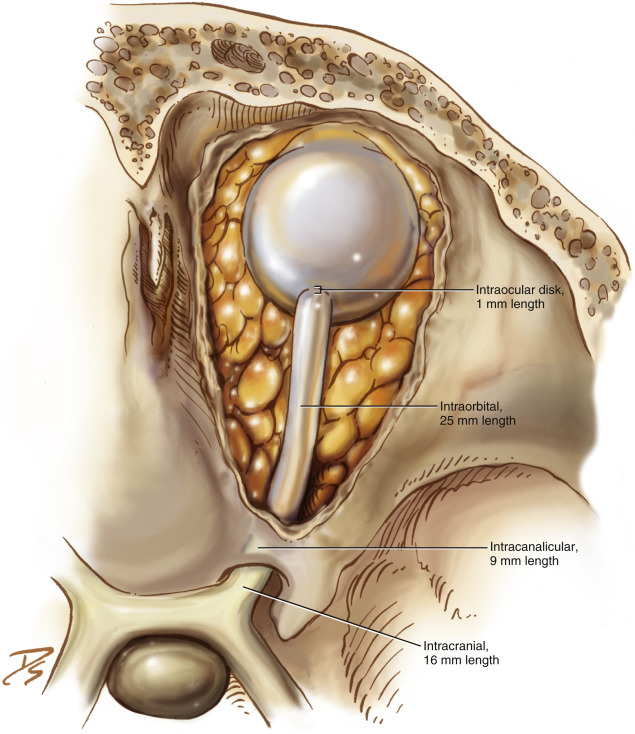 Optic nerve (don’t memorize the lengths)
33
The Optic Nerve
Q
Anatomically speaking, the optic nerve is considered to have four portions. What are they?
How long is each?
34
The Optic Nerve
Q/A
Anatomically speaking, the optic nerve is considered to have four portions. What are they?
How long is each?
35
The Optic Nerve
Q/A
Fundamentals: 25
Path: 25-30
Neuro: 30
Anatomically speaking, the optic nerve is considered to have four portions. What are they?
How long is each?
36
The Optic Nerve
Q/A
Fundamentals: 4-10
Path: 4-10
Neuro: 8-10
Anatomically speaking, the optic nerve is considered to have four portions. What are they?
How long is each?
37
The Optic Nerve
A
Fundamentals: 10
Path: 10
Neuro: 8-12
Anatomically speaking, the optic nerve is considered to have four portions. What are they?
How long is each?
38
The Optic Nerve
Q
How long is the distance between the back of the eye and the orbital apex?
About 18 mm
Anatomically speaking, the optic nerve is considered to have four portions. What are they?
39
The Optic Nerve
A
How long is the distance between the back of the eye and the orbital apex?
About 18 mm
Anatomically speaking, the optic nerve is considered to have four portions. What are they?
40
The Optic Nerve
Q
Anatomically speaking, the optic nerve is considered to have four portions. What are they?
How long is each?
The intraocular portion is also considered to have four portions. What are they?
(innermost)
(outermost)
41
The Optic Nerve
Q/A
Anatomically speaking, the optic nerve is considered to have four portions. What are they?
How long is each?
The intraocular portion is also considered to have four portions. What are they?
(innermost)
(outermost)
42
The Optic Nerve
Q/A
Anatomically speaking, the optic nerve is considered to have four portions. What are they?
How long is each?
The intraocular portion is also considered to have four portions. What are they?
(innermost)
(outermost)
43
The Optic Nerve
Q/A
Anatomically speaking, the optic nerve is considered to have four portions. What are they?
How long is each?
The intraocular portion is also considered to have four portions. What are they?
(innermost)
(outermost)
44
The Optic Nerve
A
Anatomically speaking, the optic nerve is considered to have four portions. What are they?
How long is each?
The intraocular portion is also considered to have four portions. What are they?
(innermost)
(outermost)
45
The Optic Nerve
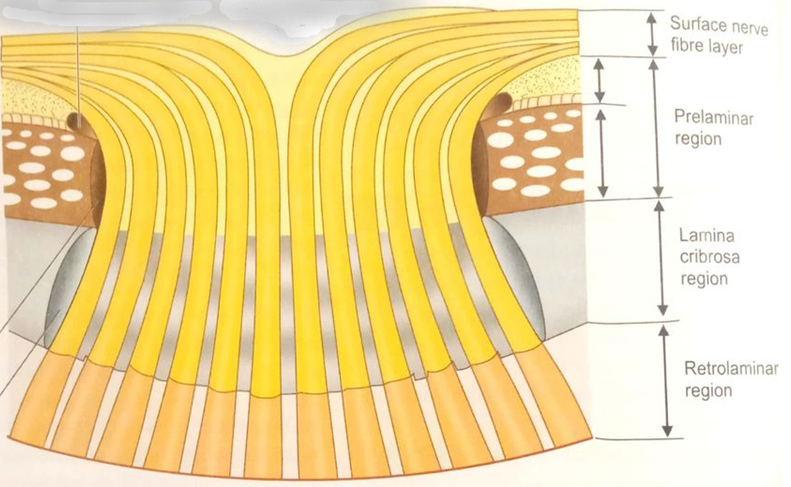 NFL
Prelaminar
Laminar
Retrolaminar
Optic nerve: Intraocular portion
46
The Optic Nerve
Q
Anatomically speaking, the optic nerve is considered to have four portions. What are they?
How long is each?
The intraocular portion is also considered to have four portions. What are they?
What is the blood supply for each?
To what lamina is this referring?
The lamina cribrosa

What is the lamina cribrosa?
The fenestrated hole in the posterior sclera through which the optic nerve exits

Does the lamina extend the entire thickness of the eye wall?
No, it is about 1/3 the thickness of the adjacent sclera
(innermost)
(outermost)
47
The Optic Nerve
A
Anatomically speaking, the optic nerve is considered to have four portions. What are they?
How long is each?
The intraocular portion is also considered to have four portions. What are they?
What is the blood supply for each?
To what lamina is this referring?
The lamina cribrosa

What is the lamina cribrosa?
The fenestrated hole in the posterior sclera through which the optic nerve exits

Does the lamina extend the entire thickness of the eye wall?
No, it is about 1/3 the thickness of the adjacent sclera
(innermost)
(outermost)
48
The Optic Nerve
Q
Anatomically speaking, the optic nerve is considered to have four portions. What are they?
How long is each?
The intraocular portion is also considered to have four portions. What are they?
What is the blood supply for each?
To what lamina is this referring?
The lamina cribrosa

What is the lamina cribrosa?
The fenestrated hole in the posterior sclera through which the optic nerve exits

Does the lamina extend the entire thickness of the eye wall?
No, it is about 1/3 the thickness of the adjacent sclera
Lamina cribrosa? I thought that was the super-thin part of the medial orbital wall.
You’re thinking of the lamina papyracea
(innermost)
(outermost)
49
The Optic Nerve
A
Anatomically speaking, the optic nerve is considered to have four portions. What are they?
How long is each?
The intraocular portion is also considered to have four portions. What are they?
What is the blood supply for each?
To what lamina is this referring?
The lamina cribrosa

What is the lamina cribrosa?
The fenestrated hole in the posterior sclera through which the optic nerve exits

Does the lamina extend the entire thickness of the eye wall?
No, it is about 1/3 the thickness of the adjacent sclera
Lamina cribrosa? I thought that was the super-thin part of the medial orbital wall.
You’re thinking of the lamina papyracea
(innermost)
(outermost)
50
The Optic Nerve
Q
Anatomically speaking, the optic nerve is considered to have four portions. What are they?
How long is each?
The intraocular portion is also considered to have four portions. What are they?
What is the blood supply for each?
To what lamina is this referring?
The lamina cribrosa

What is the lamina cribrosa?
The fenestrated hole in the posterior sclera through which the optic nerve exits

Does the lamina extend the entire thickness of the eye wall?
No, it is about 1/3 the thickness of the adjacent sclera
(innermost)
(outermost)
51
The Optic Nerve
A
Anatomically speaking, the optic nerve is considered to have four portions. What are they?
How long is each?
The intraocular portion is also considered to have four portions. What are they?
What is the blood supply for each?
To what lamina is this referring?
The lamina cribrosa

What is the lamina cribrosa?
The fenestrated hole in the posterior sclera through which the optic nerve exits

Does the lamina extend the entire thickness of the eye wall?
No, it is about 1/3 the thickness of the adjacent sclera
(innermost)
(outermost)
52
The Optic Nerve
Q
Anatomically speaking, the optic nerve is considered to have four portions. What are they?
How long is each?
The intraocular portion is also considered to have four portions. What are they?
What is the blood supply for each?
To what lamina is this referring?
The lamina cribrosa

What is the lamina cribrosa?
The fenestrated hole in the posterior sclera through which the optic nerve exits

Does the lamina extend the entire thickness of the eye wall?
No, it is about 1/3 the thickness of the adjacent sclera
How many fenestrations are there?
200-300
(innermost)
(outermost)
53
The Optic Nerve
A
Anatomically speaking, the optic nerve is considered to have four portions. What are they?
How long is each?
The intraocular portion is also considered to have four portions. What are they?
What is the blood supply for each?
To what lamina is this referring?
The lamina cribrosa

What is the lamina cribrosa?
The fenestrated hole in the posterior sclera through which the optic nerve exits

Does the lamina extend the entire thickness of the eye wall?
No, it is about 1/3 the thickness of the adjacent sclera
How many fenestrations are there?
200-300
(innermost)
(outermost)
54
The Optic Nerve
Q
Anatomically speaking, the optic nerve is considered to have four portions. What are they?
How long is each?
The intraocular portion is also considered to have four portions. What are they?
What is the blood supply for each?
To what lamina is this referring?
The lamina cribrosa

What is the lamina cribrosa?
The fenestrated hole in the posterior sclera through which the optic nerve exits

Does the lamina extend the entire thickness of the eye wall?
No, it is about 1/3 the thickness of the adjacent sclera
How many fenestrations are there?
200-300
Two fenestrations are much larger than the others. What passes through the larger ones?
The central retinal artery and vein
(innermost)
(outermost)
55
The Optic Nerve
A
Anatomically speaking, the optic nerve is considered to have four portions. What are they?
How long is each?
The intraocular portion is also considered to have four portions. What are they?
What is the blood supply for each?
To what lamina is this referring?
The lamina cribrosa

What is the lamina cribrosa?
The fenestrated hole in the posterior sclera through which the optic nerve exits

Does the lamina extend the entire thickness of the eye wall?
No, it is about 1/3 the thickness of the adjacent sclera
How many fenestrations are there?
200-300
Two fenestrations are much larger than the others. What passes through the larger ones?
The central retinal artery and vein
(innermost)
(outermost)
56
The Optic Nerve
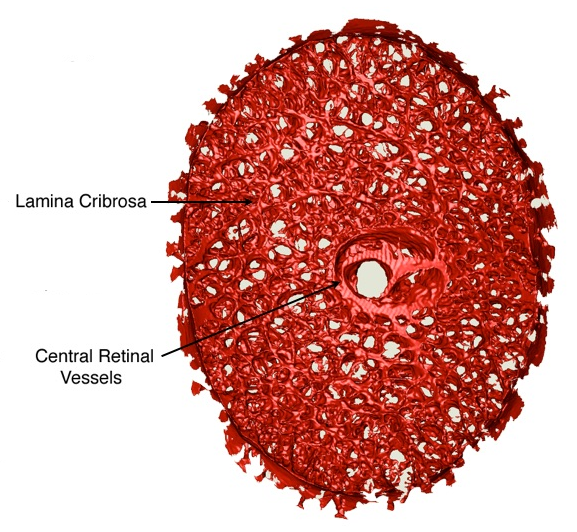 Lamina cribrosa
57
The Optic Nerve
Q
Anatomically speaking, the optic nerve is considered to have four portions. What are they?
How long is each?
The intraocular portion is also considered to have four portions. What are they?
What is the blood supply for each?
To what lamina is this referring?
The lamina cribrosa

What is the lamina cribrosa?
The fenestrated hole in the posterior sclera through which the optic nerve exits

Does the lamina extend the entire thickness of the eye wall?
No, it is about 1/3 the thickness of the adjacent sclera
(innermost)
(outermost)
58
The Optic Nerve
A
Anatomically speaking, the optic nerve is considered to have four portions. What are they?
How long is each?
The intraocular portion is also considered to have four portions. What are they?
What is the blood supply for each?
To what lamina is this referring?
The lamina cribrosa

What is the lamina cribrosa?
The fenestrated hole in the posterior sclera through which the optic nerve exits

Does the lamina extend the entire thickness of the eye wall?
No, it is about 1/3 the thickness of the adjacent sclera
(innermost)
(outermost)
59
The Optic Nerve
Q
Anatomically speaking, the optic nerve is considered to have four portions. What are they?
How long is each?
The intraocular portion is also considered to have four portions. What are they?
What is the blood supply for each?
To what lamina is this referring?
The lamina cribrosa

What is the lamina cribrosa?
The fenestrated hole in the posterior sclera through which the optic nerve exits

Does the lamina extend the entire thickness of the eye wall?
No, it is about 1/3 the thickness of the adjacent sclera
With which portion of the eye wall is the lamina aligned; ie, is it the inner third, the middle third or the outer third?
The inner third
(innermost)
(outermost)
60
The Optic Nerve
A
Anatomically speaking, the optic nerve is considered to have four portions. What are they?
How long is each?
The intraocular portion is also considered to have four portions. What are they?
What is the blood supply for each?
To what lamina is this referring?
The lamina cribrosa

What is the lamina cribrosa?
The fenestrated hole in the posterior sclera through which the optic nerve exits

Does the lamina extend the entire thickness of the eye wall?
No, it is about 1/3 the thickness of the adjacent sclera
With which portion of the eye wall is the lamina aligned; ie, is it the inner third, the middle third or the outer third?
The inner third
(innermost)
(outermost)
61
The Optic Nerve
Q
Anatomically speaking, the optic nerve is considered to have four portions. What are they?
How long is each?
The intraocular portion is also considered to have four portions. What are they?
What is the blood supply for each?
(innermost)
(outermost)
62
The Optic Nerve
Q/A
Anatomically speaking, the optic nerve is considered to have four portions. What are they?
How long is each?
The intraocular portion is also considered to have four portions. What are they?
What is the blood supply for each?
(innermost)
(outermost)
63
The Optic Nerve
Q/A
Anatomically speaking, the optic nerve is considered to have four portions. What are they?
How long is each?
The intraocular portion is also considered to have four portions. What are they?
What is the blood supply for each?
(innermost)
(outermost)
64
The Optic Nerve
Q/A
Anatomically speaking, the optic nerve is considered to have four portions. What are they?
How long is each?
The intraocular portion is also considered to have four portions. What are they?
What is the blood supply for each?
(innermost)
(outermost)
65
The Optic Nerve
A
Anatomically speaking, the optic nerve is considered to have four portions. What are they?
How long is each?
The intraocular portion is also considered to have four portions. What are they?
What is the blood supply for each?
(innermost)
(outermost)
66
The Optic Nerve
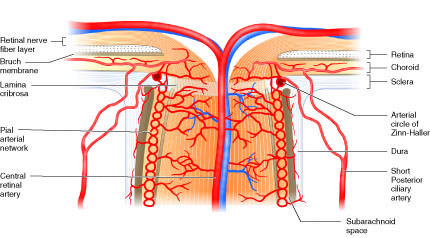 Intraocular optic nerve: Blood supply
67
The Optic Nerve
Q
Anatomically speaking, the optic nerve is considered to have four portions. What are they?
How long is each?
The intraocular portion is also considered to have four portions. What are they?
What is the blood supply for each?
To which portion(s) of the intraocular nerve does the term optic disc apply?
The portion visible on ophthalmoscopy, ie, the NFL portion
(innermost)
(outermost)
68
The Optic Nerve
A
Anatomically speaking, the optic nerve is considered to have four portions. What are they?
How long is each?
The intraocular portion is also considered to have four portions. What are they?
What is the blood supply for each?
To which portion(s) of the intraocular nerve does the term optic disc apply?
The portion visible on ophthalmoscopy, ie, the NFL
(innermost)
(outermost)
69
The Optic Nerve
Q
Anatomically speaking, the optic nerve is considered to have four portions. What are they?
How long is each?
The intraocular portion is also considered to have four portions. What are they?
What is the blood supply for each?
To which portion(s) of the intraocular nerve does the term optic disc apply?
The portion visible on ophthalmoscopy, ie, the NFL
What is the diameter of the optic disc?
Well, bearing in mind the considerable anatomic variability that characterizes the optic nerve, a reasonable estimate would be 1.6 mm, with the vertical diameter usually a little larger than the horizontal
(innermost)
(outermost)
70
The Optic Nerve
A
Anatomically speaking, the optic nerve is considered to have four portions. What are they?
How long is each?
The intraocular portion is also considered to have four portions. What are they?
What is the blood supply for each?
To which portion(s) of the intraocular nerve does the term optic disc apply?
The portion visible on ophthalmoscopy, ie, the NFL
What is the diameter of the optic disc?
Well, bearing in mind the considerable anatomic variability that characterizes the optic nerve, a reasonable estimate would be 1.6 mm, with the vertical diameter usually a little larger than the horizontal
(innermost)
Fundamentals: 1.76 x 1 92
Glaucoma: 1.5-1.7
Neuro: 1.5
(outermost)
71
The Optic Nerve
Q
Anatomically speaking, the optic nerve is considered to have four portions. What are they?
How long is each?
The intraocular portion is also considered to have four portions. What are they?
What is the blood supply for each?
To which portion(s) of the intraocular nerve does the term optic disc apply?
The portion visible on ophthalmoscopy, ie, the NFL
What is the diameter of the optic disc?
Well, bearing in mind the considerable anatomic variability that characterizes the optic nerve, a reasonable estimate would be 1.6 mm, with the vertical diameter usually a little larger than the horizontal
(innermost)
What is the diameter of the nerve after it passes through the lamina cribrosa?
It doubles to 3-4 mm or so

Why does it double in size?
Because it as at this point the fibers become  myelinated
(outermost)
72
The Optic Nerve
A
Anatomically speaking, the optic nerve is considered to have four portions. What are they?
How long is each?
The intraocular portion is also considered to have four portions. What are they?
What is the blood supply for each?
To which portion(s) of the intraocular nerve does the term optic disc apply?
The portion visible on ophthalmoscopy, ie, the NFL
What is the diameter of the optic disc?
Well, bearing in mind the considerable anatomic variability that characterizes the optic nerve, a reasonable estimate would be 1.6 mm, with the vertical diameter usually a little larger than the horizontal
(innermost)
What is the diameter of the nerve after it passes through the lamina cribrosa?
It doubles to 3-4 mm or so

Why does it double in size?
Because it as at this point the fibers become  myelinated
(outermost)
73
The Optic Nerve
Q
Anatomically speaking, the optic nerve is considered to have four portions. What are they?
How long is each?
The intraocular portion is also considered to have four portions. What are they?
What is the blood supply for each?
To which portion(s) of the intraocular nerve does the term optic disc apply?
The portion visible on ophthalmoscopy, ie, the NFL
What is the diameter of the optic disc?
Well, bearing in mind the considerable anatomic variability that characterizes the optic nerve, a reasonable estimate would be 1.6 mm, with the vertical diameter usually a little larger than the horizontal
(innermost)
What is the diameter of the nerve after it passes through the lamina cribrosa?
It doubles to 3-4 mm or so

Why does it double in size?
Because it as at this point the fibers become  myelinated
(outermost)
74
The Optic Nerve
Q/A
Anatomically speaking, the optic nerve is considered to have four portions. What are they?
How long is each?
The intraocular portion is also considered to have four portions. What are they?
What is the blood supply for each?
To which portion(s) of the intraocular nerve does the term optic disc apply?
The portion visible on ophthalmoscopy, ie, the NFL
What is the diameter of the optic disc?
Well, bearing in mind the considerable anatomic variability that characterizes the optic nerve, a reasonable estimate would be 1.6 mm, with the vertical diameter usually a little larger than the horizontal
(innermost)
What is the diameter of the nerve after it passes through the lamina cribrosa?
It doubles to 3-4 mm or so

Why does it double in size?
Because it as at this point the fibers become  myelinated
(outermost)
75
The Optic Nerve
A
Anatomically speaking, the optic nerve is considered to have four portions. What are they?
How long is each?
The intraocular portion is also considered to have four portions. What are they?
What is the blood supply for each?
To which portion(s) of the intraocular nerve does the term optic disc apply?
The portion visible on ophthalmoscopy, ie, the NFL
What is the diameter of the optic disc?
Well, bearing in mind the considerable anatomic variability that characterizes the optic nerve, a reasonable estimate would be 1.6 mm, with the vertical diameter usually a little larger than the horizontal
(innermost)
What is the diameter of the nerve after it passes through the lamina cribrosa?
It doubles to 3-4 mm or so

Why does it double in size?
Because it as at this point the fibers become  myelinated
(outermost)
76
The Optic Nerve
Q
Can myelin appear prior to this point?
Yes

When myelinated retinal nerve fibers are present, what are they called?
They are called ‘myelinated retinal nerve fibers’

What is the ophthalmoscopic appearance of myelinated retinal nerve fibers?
They appear as white patches usually near the optic disc

How large are the patches?
It varies widely--they can be very big, or very small

Can multiple patches be present in the same eye?
Yes
Anatomically speaking, the optic nerve is considered to have four portions. What are they?
How long is each?
The intraocular portion is also considered to have four portions. What are they?
What is the blood supply for each?
To which portion(s) of the intraocular nerve does the term optic disc apply?
The portion visible on ophthalmoscopy, ie, the NFL
What is the diameter of the optic disc?
Well, bearing in mind the considerable anatomic variability that characterizes the optic nerve, a reasonable estimate would be 1.6 mm, with the vertical diameter usually a little larger than the horizontal
(innermost)
What is the diameter of the nerve after it passes through the lamina cribrosa?
It doubles to 3-4 mm or so

Why does it double in size?
Because it as at this point the fibers become  myelinated
(outermost)
77
The Optic Nerve
A
Can myelin appear prior to this point?
Yes

When myelinated retinal nerve fibers are present, what are they called?
They are called ‘myelinated retinal nerve fibers’

What is the ophthalmoscopic appearance of myelinated retinal nerve fibers?
They appear as white patches usually near the optic disc

How large are the patches?
It varies widely--they can be very big, or very small

Can multiple patches be present in the same eye?
Yes
Anatomically speaking, the optic nerve is considered to have four portions. What are they?
How long is each?
The intraocular portion is also considered to have four portions. What are they?
What is the blood supply for each?
To which portion(s) of the intraocular nerve does the term optic disc apply?
The portion visible on ophthalmoscopy, ie, the NFL
What is the diameter of the optic disc?
Well, bearing in mind the considerable anatomic variability that characterizes the optic nerve, a reasonable estimate would be 1.6 mm, with the vertical diameter usually a little larger than the horizontal
(innermost)
What is the diameter of the nerve after it passes through the lamina cribrosa?
It doubles to 3-4 mm or so

Why does it double in size?
Because it as at this point the fibers become  myelinated
(outermost)
78
The Optic Nerve
Q
Can myelin appear prior to this point?
Yes

When myelinated retinal nerve fibers are present, what are they called?
They are called ‘myelinated retinal nerve fibers’

What is the ophthalmoscopic appearance of myelinated retinal nerve fibers?
They appear as white patches usually near the optic disc

How large are the patches?
It varies widely--they can be very big, or very small

Can multiple patches be present in the same eye?
Yes
Anatomically speaking, the optic nerve is considered to have four portions. What are they?
How long is each?
The intraocular portion is also considered to have four portions. What are they?
What is the blood supply for each?
To which portion(s) of the intraocular nerve does the term optic disc apply?
The portion visible on ophthalmoscopy, ie, the NFL
What is the diameter of the optic disc?
Well, bearing in mind the considerable anatomic variability that characterizes the optic nerve, a reasonable estimate would be 1.6 mm, with the vertical diameter usually a little larger than the horizontal
(innermost)
What is the diameter of the nerve after it passes through the lamina cribrosa?
It doubles to 3-4 mm or so

Why does it double in size?
Because it as at this point the fibers become  myelinated
(outermost)
79
The Optic Nerve
A
Can myelin appear prior to this point?
Yes

When myelinated retinal nerve fibers are present, what are they called?
They are called ‘myelinated retinal nerve fibers’

What is the ophthalmoscopic appearance of myelinated retinal nerve fibers?
They appear as white patches usually near the optic disc

How large are the patches?
It varies widely--they can be very big, or very small

Can multiple patches be present in the same eye?
Yes
Anatomically speaking, the optic nerve is considered to have four portions. What are they?
How long is each?
The intraocular portion is also considered to have four portions. What are they?
What is the blood supply for each?
To which portion(s) of the intraocular nerve does the term optic disc apply?
The portion visible on ophthalmoscopy, ie, the NFL
What is the diameter of the optic disc?
Well, bearing in mind the considerable anatomic variability that characterizes the optic nerve, a reasonable estimate would be 1.6 mm, with the vertical diameter usually a little larger than the horizontal
(innermost)
What is the diameter of the nerve after it passes through the lamina cribrosa?
It doubles to 3-4 mm or so

Why does it double in size?
Because it as at this point the fibers become  myelinated
(outermost)
80
The Optic Nerve
Q
Can myelin appear prior to this point?
Yes

When myelinated retinal nerve fibers are present, what are they called?
They are called ‘myelinated retinal nerve fibers’

What is the ophthalmoscopic appearance of myelinated retinal nerve fibers?
They appear as white patches usually near the optic disc

How large are the patches?
It varies widely--they can be very big, or very small

Can multiple patches be present in the same eye?
Yes
Anatomically speaking, the optic nerve is considered to have four portions. What are they?
How long is each?
The intraocular portion is also considered to have four portions. What are they?
What is the blood supply for each?
?
To which portion(s) of the intraocular nerve does the term optic disc apply?
The portion visible on ophthalmoscopy, ie, the NFL
^
What word is sometimes used instead of myelinated?
Medullated retinal nerve fibers
What is the diameter of the optic disc?
Well, bearing in mind the considerable anatomic variability that characterizes the optic nerve, a reasonable estimate would be 1.6 mm, with the vertical diameter usually a little larger than the horizontal
(innermost)
What is the diameter of the nerve after it passes through the lamina cribrosa?
It doubles to 3-4 mm or so

Why does it double in size?
Because it as at this point the fibers become  myelinated
(outermost)
81
The Optic Nerve
A
Can myelin appear prior to this point?
Yes

When myelinated retinal nerve fibers are present, what are they called?
They are called ‘myelinated retinal nerve fibers’

What is the ophthalmoscopic appearance of myelinated retinal nerve fibers?
They appear as white patches usually near the optic disc

How large are the patches?
It varies widely--they can be very big, or very small

Can multiple patches be present in the same eye?
Yes
Anatomically speaking, the optic nerve is considered to have four portions. What are they?
How long is each?
The intraocular portion is also considered to have four portions. What are they?
What is the blood supply for each?
medullated
To which portion(s) of the intraocular nerve does the term optic disc apply?
The portion visible on ophthalmoscopy, ie, the NFL
^
What word is sometimes used instead of myelinated?
Medullated retinal nerve fibers
What is the diameter of the optic disc?
Well, bearing in mind the considerable anatomic variability that characterizes the optic nerve, a reasonable estimate would be 1.6 mm, with the vertical diameter usually a little larger than the horizontal
(innermost)
What is the diameter of the nerve after it passes through the lamina cribrosa?
It doubles to 3-4 mm or so

Why does it double in size?
Because it as at this point the fibers become  myelinated
(outermost)
82
The Optic Nerve
Q
Can myelin appear prior to this point?
Yes

When myelinated retinal nerve fibers are present, what are they called?
They are called ‘myelinated retinal nerve fibers’

What is the ophthalmoscopic appearance of myelinated retinal nerve fibers?
They appear as white patches usually near the optic disc

How large are the patches?
It varies widely--they can be very big, or very small

Can multiple patches be present in the same eye?
Yes
Anatomically speaking, the optic nerve is considered to have four portions. What are they?
How long is each?
The intraocular portion is also considered to have four portions. What are they?
What is the blood supply for each?
To which portion(s) of the intraocular nerve does the term optic disc apply?
The portion visible on ophthalmoscopy, ie, the NFL
What is the diameter of the optic disc?
Well, bearing in mind the considerable anatomic variability that characterizes the optic nerve, a reasonable estimate would be 1.6 mm, with the vertical diameter usually a little larger than the horizontal
(innermost)
What is the diameter of the nerve after it passes through the lamina cribrosa?
It doubles to 3-4 mm or so

Why does it double in size?
Because it as at this point the fibers become  myelinated
(outermost)
83
The Optic Nerve
A
Can myelin appear prior to this point?
Yes

When myelinated retinal nerve fibers are present, what are they called?
They are called ‘myelinated retinal nerve fibers’

What is the ophthalmoscopic appearance of myelinated retinal nerve fibers?
They appear as white patches usually near the optic disc

How large are the patches?
It varies widely--they can be very big, or very small

Can multiple patches be present in the same eye?
Yes
Anatomically speaking, the optic nerve is considered to have four portions. What are they?
How long is each?
The intraocular portion is also considered to have four portions. What are they?
What is the blood supply for each?
To which portion(s) of the intraocular nerve does the term optic disc apply?
The portion visible on ophthalmoscopy, ie, the NFL
What is the diameter of the optic disc?
Well, bearing in mind the considerable anatomic variability that characterizes the optic nerve, a reasonable estimate would be 1.6 mm, with the vertical diameter usually a little larger than the horizontal
(innermost)
What is the diameter of the nerve after it passes through the lamina cribrosa?
It doubles to 3-4 mm or so

Why does it double in size?
Because it as at this point the fibers become  myelinated
(outermost)
84
The Optic Nerve
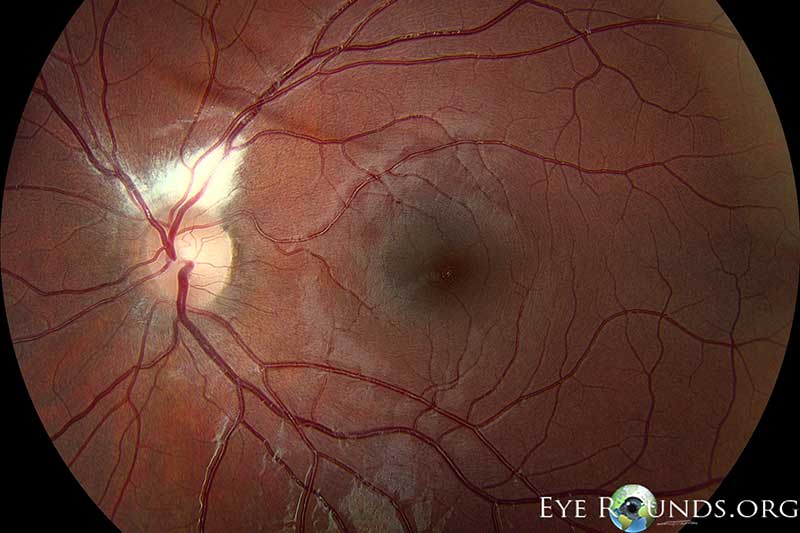 Myelinated retinal nerve fiber layer
85
The Optic Nerve
Q
Can myelin appear prior to this point?
Yes

When myelinated retinal nerve fibers are present, what are they called?
They are called ‘myelinated retinal nerve fibers’

What is the ophthalmoscopic appearance of myelinated retinal nerve fibers?
They appear as white patches usually near the optic disc

How large are the patches?
It varies widely--they can be very big, or very small

Can multiple patches be present in the same eye?
Yes
Anatomically speaking, the optic nerve is considered to have four portions. What are they?
How long is each?
The intraocular portion is also considered to have four portions. What are they?
What is the blood supply for each?
To which portion(s) of the intraocular nerve does the term optic disc apply?
The portion visible on ophthalmoscopy, ie, the NFL
What is the diameter of the optic disc?
Well, bearing in mind the considerable anatomic variability that characterizes the optic nerve, a reasonable estimate would be 1.6 mm, with the vertical diameter usually a little larger than the horizontal
(innermost)
What is the diameter of the nerve after it passes through the lamina cribrosa?
It doubles to 3-4 mm or so

Why does it double in size?
Because it as at this point the fibers become  myelinated
(outermost)
86
The Optic Nerve
A
Can myelin appear prior to this point?
Yes

When myelinated retinal nerve fibers are present, what are they called?
They are called ‘myelinated retinal nerve fibers’

What is the ophthalmoscopic appearance of myelinated retinal nerve fibers?
They appear as white patches usually near the optic disc

How large are the patches?
It varies widely--they can be very big, or very small

Can multiple patches be present in the same eye?
Yes
Anatomically speaking, the optic nerve is considered to have four portions. What are they?
How long is each?
The intraocular portion is also considered to have four portions. What are they?
What is the blood supply for each?
To which portion(s) of the intraocular nerve does the term optic disc apply?
The portion visible on ophthalmoscopy, ie, the NFL
What is the diameter of the optic disc?
Well, bearing in mind the considerable anatomic variability that characterizes the optic nerve, a reasonable estimate would be 1.6 mm, with the vertical diameter usually a little larger than the horizontal
(innermost)
What is the diameter of the nerve after it passes through the lamina cribrosa?
It doubles to 3-4 mm or so

Why does it double in size?
Because it as at this point the fibers become  myelinated
(outermost)
87
The Optic Nerve
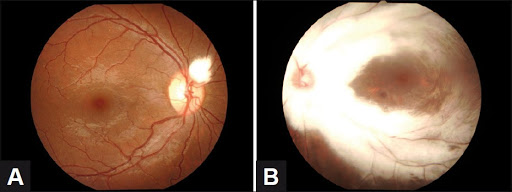 Myelinated retinal nerve fiber layer: Very big, and very small
88
The Optic Nerve
Q
Can myelin appear prior to this point?
Yes

When myelinated retinal nerve fibers are present, what are they called?
They are called ‘myelinated retinal nerve fibers’

What is the ophthalmoscopic appearance of myelinated retinal nerve fibers?
They appear as white patches usually near the optic disc

How large are the patches?
It varies widely--they can be very big, or very small

Can multiple patches be present in the same eye?
Yes
Anatomically speaking, the optic nerve is considered to have four portions. What are they?
How long is each?
The intraocular portion is also considered to have four portions. What are they?
What is the blood supply for each?
To which portion(s) of the intraocular nerve does the term optic disc apply?
The portion visible on ophthalmoscopy, ie, the NFL
What is the diameter of the optic disc?
Well, bearing in mind the considerable anatomic variability that characterizes the optic nerve, a reasonable estimate would be 1.6 mm, with the vertical diameter usually a little larger than the horizontal
(innermost)
What is the diameter of the nerve after it passes through the lamina cribrosa?
It doubles to 3-4 mm or so

Why does it double in size?
Because it as at this point the fibers become  myelinated
(outermost)
89
The Optic Nerve
A
Can myelin appear prior to this point?
Yes

When myelinated retinal nerve fibers are present, what are they called?
They are called ‘myelinated retinal nerve fibers’

What is the ophthalmoscopic appearance of myelinated retinal nerve fibers?
They appear as white patches usually near the optic disc

How large are the patches?
It varies widely--they can be very big, or very small

Can multiple patches be present in the same eye?
Yes
Anatomically speaking, the optic nerve is considered to have four portions. What are they?
How long is each?
The intraocular portion is also considered to have four portions. What are they?
What is the blood supply for each?
To which portion(s) of the intraocular nerve does the term optic disc apply?
The portion visible on ophthalmoscopy, ie, the NFL
What is the diameter of the optic disc?
Well, bearing in mind the considerable anatomic variability that characterizes the optic nerve, a reasonable estimate would be 1.6 mm, with the vertical diameter usually a little larger than the horizontal
(innermost)
What is the diameter of the nerve after it passes through the lamina cribrosa?
It doubles to 3-4 mm or so

Why does it double in size?
Because it as at this point the fibers become  myelinated
(outermost)
90
The Optic Nerve
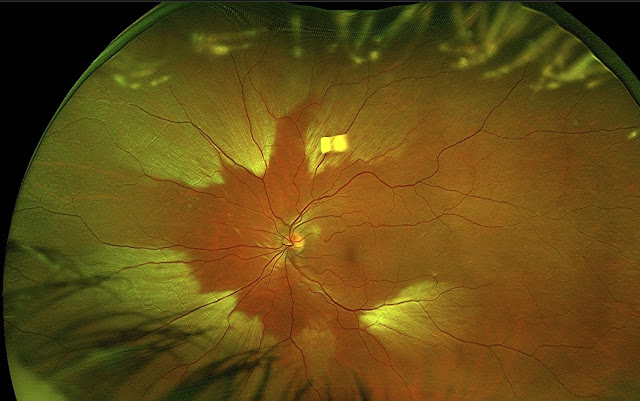 Myelinated retinal nerve fiber layer: Multiple
91
The Optic Nerve
Q
In addition to myelin, the retrolaminar optic nerve acquires something else of significance. What?
Its meningeal sheaths

Does it pick up all three meningeal layers?
Yes

Does it have a subarachnoid space, and if so, is this space filled with CSF?
Yes and yes

Is the CSF-filled subarachnoid space of the retrolaminar optic nerve continuous with the CSF-filled subarachnoid space of the rest of the CNS?
Yes

How does the pressure in the CSF-filled subarachnoid space of the retrolaminar optic nerve compare to that of the CSF-filled subarachnoid space of the rest of the CNS (ie, compared to intracranial pressure, ICP)?
They are exactly the same
Can myelin appear prior to this point?
Yes

When myelinated retinal nerve fibers are present, what are they called?
They are called ‘myelinated retinal nerve fibers’

What is the ophthalmoscopic appearance of myelinated retinal nerve fibers?
They appear as white patches usually near the optic disc

How large are the patches?
It varies widely--they can be very big, or very small

Can multiple patches be present in the same eye?
Yes
Anatomically speaking, the optic nerve is considered to have four portions. What are they?
How long is each?
The intraocular portion is also considered to have four portions. What are they?
What is the blood supply for each?
To which portion(s) of the intraocular nerve does the term optic disc apply?
The portion visible on ophthalmoscopy, ie, the NFL
What is the diameter of the optic disc?
Well, bearing in mind the considerable anatomic variability that characterizes the optic nerve, a reasonable estimate would be 1.6 mm, with the vertical diameter usually a little larger than the horizontal
(innermost)
What is the diameter of the nerve after it passes through the lamina cribrosa?
It doubles to 3-4 mm or so

Why does it double in size?
Because it as at this point the fibers become  myelinated
(outermost)
92
The Optic Nerve
A
In addition to myelin, the retrolaminar optic nerve acquires something else of significance. What?
Its meningeal sheaths

Does it pick up all three meningeal layers?
Yes

Does it have a subarachnoid space, and if so, is this space filled with CSF?
Yes and yes

Is the CSF-filled subarachnoid space of the retrolaminar optic nerve continuous with the CSF-filled subarachnoid space of the rest of the CNS?
Yes

How does the pressure in the CSF-filled subarachnoid space of the retrolaminar optic nerve compare to that of the CSF-filled subarachnoid space of the rest of the CNS (ie, compared to intracranial pressure, ICP)?
They are exactly the same
Can myelin appear prior to this point?
Yes

When myelinated retinal nerve fibers are present, what are they called?
They are called ‘myelinated retinal nerve fibers’

What is the ophthalmoscopic appearance of myelinated retinal nerve fibers?
They appear as white patches usually near the optic disc

How large are the patches?
It varies widely--they can be very big, or very small

Can multiple patches be present in the same eye?
Yes
Anatomically speaking, the optic nerve is considered to have four portions. What are they?
How long is each?
The intraocular portion is also considered to have four portions. What are they?
What is the blood supply for each?
To which portion(s) of the intraocular nerve does the term optic disc apply?
The portion visible on ophthalmoscopy, ie, the NFL
What is the diameter of the optic disc?
Well, bearing in mind the considerable anatomic variability that characterizes the optic nerve, a reasonable estimate would be 1.6 mm, with the vertical diameter usually a little larger than the horizontal
(innermost)
What is the diameter of the nerve after it passes through the lamina cribrosa?
It doubles to 3-4 mm or so

Why does it double in size?
Because it as at this point the fibers become  myelinated
(outermost)
93
The Optic Nerve
Q
In addition to myelin, the retrolaminar optic nerve acquires something else of significance. What?
Its meningeal sheaths

Does it pick up all three meningeal layers?
Yes

Does it have a subarachnoid space, and if so, is this space filled with CSF?
Yes and yes

Is the CSF-filled subarachnoid space of the retrolaminar optic nerve continuous with the CSF-filled subarachnoid space of the rest of the CNS?
Yes

How does the pressure in the CSF-filled subarachnoid space of the retrolaminar optic nerve compare to that of the CSF-filled subarachnoid space of the rest of the CNS (ie, compared to intracranial pressure, ICP)?
They are exactly the same
Can myelin appear prior to this point?
Yes

When myelinated retinal nerve fibers are present, what are they called?
They are called ‘myelinated retinal nerve fibers’

What is the ophthalmoscopic appearance of myelinated retinal nerve fibers?
They appear as white patches usually near the optic disc

How large are the patches?
It varies widely--they can be very big, or very small

Can multiple patches be present in the same eye?
Yes
Anatomically speaking, the optic nerve is considered to have four portions. What are they?
How long is each?
The intraocular portion is also considered to have four portions. What are they?
What is the blood supply for each?
To which portion(s) of the intraocular nerve does the term optic disc apply?
The portion visible on ophthalmoscopy, ie, the NFL
What is the diameter of the optic disc?
Well, bearing in mind the considerable anatomic variability that characterizes the optic nerve, a reasonable estimate would be 1.6 mm, with the vertical diameter usually a little larger than the horizontal
(innermost)
What is the diameter of the nerve after it passes through the lamina cribrosa?
It doubles to 3-4 mm or so

Why does it double in size?
Because it as at this point the fibers become  myelinated
(outermost)
94
The Optic Nerve
A
In addition to myelin, the retrolaminar optic nerve acquires something else of significance. What?
Its meningeal sheaths

Does it pick up all three meningeal layers?
Yes

Does it have a subarachnoid space, and if so, is this space filled with CSF?
Yes and yes

Is the CSF-filled subarachnoid space of the retrolaminar optic nerve continuous with the CSF-filled subarachnoid space of the rest of the CNS?
Yes

How does the pressure in the CSF-filled subarachnoid space of the retrolaminar optic nerve compare to that of the CSF-filled subarachnoid space of the rest of the CNS (ie, compared to intracranial pressure, ICP)?
They are exactly the same
Can myelin appear prior to this point?
Yes

When myelinated retinal nerve fibers are present, what are they called?
They are called ‘myelinated retinal nerve fibers’

What is the ophthalmoscopic appearance of myelinated retinal nerve fibers?
They appear as white patches usually near the optic disc

How large are the patches?
It varies widely--they can be very big, or very small

Can multiple patches be present in the same eye?
Yes
Anatomically speaking, the optic nerve is considered to have four portions. What are they?
How long is each?
The intraocular portion is also considered to have four portions. What are they?
What is the blood supply for each?
To which portion(s) of the intraocular nerve does the term optic disc apply?
The portion visible on ophthalmoscopy, ie, the NFL
What is the diameter of the optic disc?
Well, bearing in mind the considerable anatomic variability that characterizes the optic nerve, a reasonable estimate would be 1.6 mm, with the vertical diameter usually a little larger than the horizontal
(innermost)
What is the diameter of the nerve after it passes through the lamina cribrosa?
It doubles to 3-4 mm or so

Why does it double in size?
Because it as at this point the fibers become  myelinated
(outermost)
95
The Optic Nerve
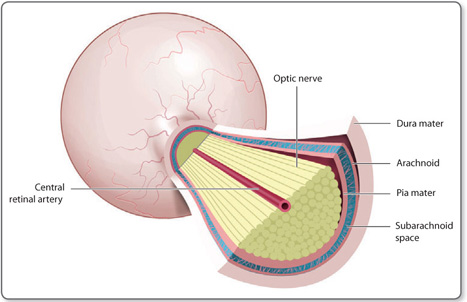 Retrolaminar optic nerve: Meninges
96
The Optic Nerve
Q
In addition to myelin, the retrolaminar optic nerve acquires something else of significance. What?
Its meningeal sheaths

Does it pick up all three meningeal layers?
Yes

Does it have a subarachnoid space, and if so, is this space filled with CSF?
Yes and yes

Is the CSF-filled subarachnoid space of the retrolaminar optic nerve continuous with the CSF-filled subarachnoid space of the rest of the CNS?
Yes

How does the pressure in the CSF-filled subarachnoid space of the retrolaminar optic nerve compare to that of the CSF-filled subarachnoid space of the rest of the CNS (ie, compared to intracranial pressure, ICP)?
They are exactly the same
Can myelin appear prior to this point?
Yes

When myelinated retinal nerve fibers are present, what are they called?
They are called ‘myelinated retinal nerve fibers’

What is the ophthalmoscopic appearance of myelinated retinal nerve fibers?
They appear as white patches usually near the optic disc

How large are the patches?
It varies widely--they can be very big, or very small

Can multiple patches be present in the same eye?
Yes
Anatomically speaking, the optic nerve is considered to have four portions. What are they?
How long is each?
The intraocular portion is also considered to have four portions. What are they?
What is the blood supply for each?
To which portion(s) of the intraocular nerve does the term optic disc apply?
The portion visible on ophthalmoscopy, ie, the NFL
What is the diameter of the optic disc?
Well, bearing in mind the considerable anatomic variability that characterizes the optic nerve, a reasonable estimate would be 1.6 mm, with the vertical diameter usually a little larger than the horizontal
(innermost)
What is the diameter of the nerve after it passes through the lamina cribrosa?
It doubles to 3-4 mm or so

Why does it double in size?
Because it as at this point the fibers become  myelinated
(outermost)
97
The Optic Nerve
A
In addition to myelin, the retrolaminar optic nerve acquires something else of significance. What?
Its meningeal sheaths

Does it pick up all three meningeal layers?
Yes

Does it have a subarachnoid space, and if so, is this space filled with CSF?
Yes and yes

Is the CSF-filled subarachnoid space of the retrolaminar optic nerve continuous with the CSF-filled subarachnoid space of the rest of the CNS?
Yes

How does the pressure in the CSF-filled subarachnoid space of the retrolaminar optic nerve compare to that of the CSF-filled subarachnoid space of the rest of the CNS (ie, compared to intracranial pressure, ICP)?
They are exactly the same
Can myelin appear prior to this point?
Yes

When myelinated retinal nerve fibers are present, what are they called?
They are called ‘myelinated retinal nerve fibers’

What is the ophthalmoscopic appearance of myelinated retinal nerve fibers?
They appear as white patches usually near the optic disc

How large are the patches?
It varies widely--they can be very big, or very small

Can multiple patches be present in the same eye?
Yes
Anatomically speaking, the optic nerve is considered to have four portions. What are they?
How long is each?
The intraocular portion is also considered to have four portions. What are they?
What is the blood supply for each?
To which portion(s) of the intraocular nerve does the term optic disc apply?
The portion visible on ophthalmoscopy, ie, the NFL
What is the diameter of the optic disc?
Well, bearing in mind the considerable anatomic variability that characterizes the optic nerve, a reasonable estimate would be 1.6 mm, with the vertical diameter usually a little larger than the horizontal
(innermost)
What is the diameter of the nerve after it passes through the lamina cribrosa?
It doubles to 3-4 mm or so

Why does it double in size?
Because it as at this point the fibers become  myelinated
(outermost)
98
The Optic Nerve
Q
In addition to myelin, the retrolaminar optic nerve acquires something else of significance. What?
Its meningeal sheaths

Does it pick up all three meningeal layers?
Yes

Does it have a subarachnoid space, and if so, is this space filled with CSF?
Yes and yes

Is the CSF-filled subarachnoid space of the retrolaminar optic nerve continuous with the CSF-filled subarachnoid space of the rest of the CNS?
Yes

How does the pressure in the CSF-filled subarachnoid space of the retrolaminar optic nerve compare to that of the CSF-filled subarachnoid space of the rest of the CNS (ie, compared to intracranial pressure, ICP)?
They are exactly the same
Can myelin appear prior to this point?
Yes

When myelinated retinal nerve fibers are present, what are they called?
They are called ‘myelinated retinal nerve fibers’

What is the ophthalmoscopic appearance of myelinated retinal nerve fibers?
They appear as white patches usually near the optic disc

How large are the patches?
It varies widely--they can be very big, or very small

Can multiple patches be present in the same eye?
Yes
Anatomically speaking, the optic nerve is considered to have four portions. What are they?
How long is each?
The intraocular portion is also considered to have four portions. What are they?
What is the blood supply for each?
To which portion(s) of the intraocular nerve does the term optic disc apply?
The portion visible on ophthalmoscopy, ie, the NFL
What is the diameter of the optic disc?
Well, bearing in mind the considerable anatomic variability that characterizes the optic nerve, a reasonable estimate would be 1.6 mm, with the vertical diameter usually a little larger than the horizontal
(innermost)
What is the diameter of the nerve after it passes through the lamina cribrosa?
It doubles to 3-4 mm or so

Why does it double in size?
Because it as at this point the fibers become  myelinated
(outermost)
99
The Optic Nerve
A
In addition to myelin, the retrolaminar optic nerve acquires something else of significance. What?
Its meningeal sheaths

Does it pick up all three meningeal layers?
Yes

Does it have a subarachnoid space, and if so, is this space filled with CSF?
Yes and yes

Is the CSF-filled subarachnoid space of the retrolaminar optic nerve continuous with the CSF-filled subarachnoid space of the rest of the CNS?
Yes

How does the pressure in the CSF-filled subarachnoid space of the retrolaminar optic nerve compare to that of the CSF-filled subarachnoid space of the rest of the CNS (ie, compared to intracranial pressure, ICP)?
They are exactly the same
Can myelin appear prior to this point?
Yes

When myelinated retinal nerve fibers are present, what are they called?
They are called ‘myelinated retinal nerve fibers’

What is the ophthalmoscopic appearance of myelinated retinal nerve fibers?
They appear as white patches usually near the optic disc

How large are the patches?
It varies widely--they can be very big, or very small

Can multiple patches be present in the same eye?
Yes
Anatomically speaking, the optic nerve is considered to have four portions. What are they?
How long is each?
The intraocular portion is also considered to have four portions. What are they?
What is the blood supply for each?
To which portion(s) of the intraocular nerve does the term optic disc apply?
The portion visible on ophthalmoscopy, ie, the NFL
What is the diameter of the optic disc?
Well, bearing in mind the considerable anatomic variability that characterizes the optic nerve, a reasonable estimate would be 1.6 mm, with the vertical diameter usually a little larger than the horizontal
(innermost)
What is the diameter of the nerve after it passes through the lamina cribrosa?
It doubles to 3-4 mm or so

Why does it double in size?
Because it as at this point the fibers become  myelinated
(outermost)
100
The Optic Nerve
Q
In addition to myelin, the retrolaminar optic nerve acquires something else of significance. What?
Its meningeal sheaths

Does it pick up all three meningeal layers?
Yes

Does it have a subarachnoid space, and if so, is this space filled with CSF?
Yes and yes

Is the CSF-filled subarachnoid space of the retrolaminar optic nerve continuous with the CSF-filled subarachnoid space of the rest of the CNS?
Yes

How does the pressure in the CSF-filled subarachnoid space of the retrolaminar optic nerve compare to that of the CSF-filled subarachnoid space of the rest of the CNS (ie, compared to intracranial pressure, ICP)?
They are exactly the same
Can myelin appear prior to this point?
Yes

When myelinated retinal nerve fibers are present, what are they called?
They are called ‘myelinated retinal nerve fibers’

What is the ophthalmoscopic appearance of myelinated retinal nerve fibers?
They appear as white patches usually near the optic disc

How large are the patches?
It varies widely--they can be very big, or very small

Can multiple patches be present in the same eye?
Yes
Anatomically speaking, the optic nerve is considered to have four portions. What are they?
How long is each?
The intraocular portion is also considered to have four portions. What are they?
What is the blood supply for each?
To which portion(s) of the intraocular nerve does the term optic disc apply?
The portion visible on ophthalmoscopy, ie, the NFL
What is the diameter of the optic disc?
Well, bearing in mind the considerable anatomic variability that characterizes the optic nerve, a reasonable estimate would be 1.6 mm, with the vertical diameter usually a little larger than the horizontal
(innermost)
What is the diameter of the nerve after it passes through the lamina cribrosa?
It doubles to 3-4 mm or so

Why does it double in size?
Because it as at this point the fibers become  myelinated
(outermost)
101
The Optic Nerve
A
In addition to myelin, the retrolaminar optic nerve acquires something else of significance. What?
Its meningeal sheaths

Does it pick up all three meningeal layers?
Yes

Does it have a subarachnoid space, and if so, is this space filled with CSF?
Yes and yes

Is the CSF-filled subarachnoid space of the retrolaminar optic nerve continuous with the CSF-filled subarachnoid space of the rest of the CNS?
Yes

How does the pressure in the CSF-filled subarachnoid space of the retrolaminar optic nerve compare to that of the CSF-filled subarachnoid space of the rest of the CNS (ie, compared to intracranial pressure, ICP)?
They are exactly the same
Can myelin appear prior to this point?
Yes

When myelinated retinal nerve fibers are present, what are they called?
They are called ‘myelinated retinal nerve fibers’

What is the ophthalmoscopic appearance of myelinated retinal nerve fibers?
They appear as white patches usually near the optic disc

How large are the patches?
It varies widely--they can be very big, or very small

Can multiple patches be present in the same eye?
Yes
Anatomically speaking, the optic nerve is considered to have four portions. What are they?
How long is each?
The intraocular portion is also considered to have four portions. What are they?
What is the blood supply for each?
To which portion(s) of the intraocular nerve does the term optic disc apply?
The portion visible on ophthalmoscopy, ie, the NFL
What is the diameter of the optic disc?
Well, bearing in mind the considerable anatomic variability that characterizes the optic nerve, a reasonable estimate would be 1.6 mm, with the vertical diameter usually a little larger than the horizontal
(innermost)
What is the diameter of the nerve after it passes through the lamina cribrosa?
It doubles to 3-4 mm or so

Why does it double in size?
Because it as at this point the fibers become  myelinated
(outermost)
102
The Optic Nerve
Q
In addition to myelin, the retrolaminar optic nerve acquires something else of significance. What?
Its meningeal sheaths

Does it pick up all three meningeal layers?
Yes

Does it have a subarachnoid space, and if so, is this space filled with CSF?
Yes and yes

Is the CSF-filled subarachnoid space of the retrolaminar optic nerve continuous with the CSF-filled subarachnoid space of the rest of the CNS?
Yes

How does the pressure in the CSF-filled subarachnoid space of the retrolaminar optic nerve compare to that of the CSF-filled subarachnoid space of the rest of the CNS (ie, compared to intracranial pressure, ICP)?
They are exactly the same
Can myelin appear prior to this point?
Yes

When myelinated retinal nerve fibers are present, what are they called?
They are called ‘myelinated retinal nerve fibers’

What is the ophthalmoscopic appearance of myelinated retinal nerve fibers?
They appear as white patches usually near the optic disc

How large are the patches?
It varies widely--they can be very big, or very small

Can multiple patches be present in the same eye?
Yes
Anatomically speaking, the optic nerve is considered to have four portions. What are they?
How long is each?
The intraocular portion is also considered to have four portions. What are they?
What is the blood supply for each?
How far forward in the optic nerve does the CSF-filled space extend, ie, what structure provides the anterior limit to the space?
The lamina cribrosa (which also is the structure delimiting the anterior extent of the retrolaminar space)
To which portion(s) of the intraocular nerve does the term optic disc apply?
The portion visible on ophthalmoscopy, ie, the NFL
What is the diameter of the optic disc?
Well, bearing in mind the considerable anatomic variability that characterizes the optic nerve, a reasonable estimate would be 1.6 mm, with the vertical diameter usually a little larger than the horizontal
(innermost)
What is the diameter of the nerve after it passes through the lamina cribrosa?
It doubles to 3-4 mm or so

Why does it double in size?
Because it as at this point the fibers become  myelinated
(outermost)
103
The Optic Nerve
A
In addition to myelin, the retrolaminar optic nerve acquires something else of significance. What?
Its meningeal sheaths

Does it pick up all three meningeal layers?
Yes

Does it have a subarachnoid space, and if so, is this space filled with CSF?
Yes and yes

Is the CSF-filled subarachnoid space of the retrolaminar optic nerve continuous with the CSF-filled subarachnoid space of the rest of the CNS?
Yes

How does the pressure in the CSF-filled subarachnoid space of the retrolaminar optic nerve compare to that of the CSF-filled subarachnoid space of the rest of the CNS (ie, compared to intracranial pressure, ICP)?
They are exactly the same
Can myelin appear prior to this point?
Yes

When myelinated retinal nerve fibers are present, what are they called?
They are called ‘myelinated retinal nerve fibers’

What is the ophthalmoscopic appearance of myelinated retinal nerve fibers?
They appear as white patches usually near the optic disc

How large are the patches?
It varies widely--they can be very big, or very small

Can multiple patches be present in the same eye?
Yes
Anatomically speaking, the optic nerve is considered to have four portions. What are they?
How long is each?
The intraocular portion is also considered to have four portions. What are they?
What is the blood supply for each?
How far forward in the optic nerve does the CSF-filled space extend, ie, what structure provides the anterior limit to the space?
The lamina cribrosa (which also is the structure delimiting the anterior extent of the retrolaminar space)
To which portion(s) of the intraocular nerve does the term optic disc apply?
The portion visible on ophthalmoscopy, ie, the NFL
What is the diameter of the optic disc?
Well, bearing in mind the considerable anatomic variability that characterizes the optic nerve, a reasonable estimate would be 1.6 mm, with the vertical diameter usually a little larger than the horizontal
(innermost)
What is the diameter of the nerve after it passes through the lamina cribrosa?
It doubles to 3-4 mm or so

Why does it double in size?
Because it as at this point the fibers become  myelinated
(outermost)
104
The Optic Nerve
Q
To which portion(s) of the intraocular nerve does the term optic nerve head apply?
This one is tougher to answer. The Glaucoma book treats the terms optic nerve head and optic disc as synonyms. The Fundamentals book initially does as well… but three pages later states that the nerve head is synonymous with the intraocular portion of the nerve.
Anatomically speaking, the optic nerve is considered to have four portions. What are they?
How long is each?
The intraocular portion is also considered to have four portions. What are they?
What is the blood supply for each?
(innermost)
(outermost)
105
The Optic Nerve
A
To which portion(s) of the intraocular nerve does the term optic nerve head apply?
This one is tougher to answer. The Glaucoma book treats the terms optic nerve head and optic disc as synonyms. The Fundamentals book initially does as well… but three pages later states that the nerve head is synonymous with the intraocular portion of the nerve.
Anatomically speaking, the optic nerve is considered to have four portions. What are they?
How long is each?
The intraocular portion is also considered to have four portions. What are they?
What is the blood supply for each?
Glaucoma
Fundamentals
(innermost)
(outermost)
106
The Optic Nerve
A
Fundamentals
To which portion(s) of the intraocular nerve does the term optic nerve head apply?
This one is tougher to answer. The Glaucoma book treats the terms optic nerve head and optic disc as synonyms. The Fundamentals book initially does as well… but three pages later states that the nerve head is synonymous with the entire intraocular portion of the nerve.
Anatomically speaking, the optic nerve is considered to have four portions. What are they?
How long is each?
The intraocular portion is also considered to have four portions. What are they?
What is the blood supply for each?
(innermost)
Fundamentals
(outermost)
107
The Optic Nerve
Q
Anatomically speaking, the optic nerve is considered to have four portions. What are they?
How long is each?
The intraocular portion is also considered to have four portions. What are they?
What is the blood supply for each?
One useful way to think about the layers of the intraocular portion of the optic nerve is to relate them to the tissue surrounding them. Obviously, the laminar layer is surrounded by the lamina cribrosa. What are the others surrounded by?
(innermost)
(outermost)
108
The Optic Nerve
Q/A
Anatomically speaking, the optic nerve is considered to have four portions. What are they?
How long is each?
The intraocular portion is also considered to have four portions. What are they?
What is the blood supply for each?
One useful way to think about the layers of the intraocular portion of the optic nerve is to relate them to the tissue surrounding them. Obviously, the laminar layer is surrounded by the lamina cribrosa. What are the others surrounded by?
(innermost)
(outermost)
109
The Optic Nerve
Q/A
Anatomically speaking, the optic nerve is considered to have four portions. What are they?
How long is each?
The intraocular portion is also considered to have four portions. What are they?
What is the blood supply for each?
One useful way to think about the layers of the intraocular portion of the optic nerve is to relate them to the tissue surrounding them. Obviously, the laminar layer is surrounded by the lamina cribrosa. What are the others surrounded by?
(innermost)
(outermost)
110
The Optic Nerve
A
Anatomically speaking, the optic nerve is considered to have four portions. What are they?
How long is each?
The intraocular portion is also considered to have four portions. What are they?
What is the blood supply for each?
One useful way to think about the layers of the intraocular portion of the optic nerve is to relate them to the tissue surrounding them. Obviously, the laminar layer is surrounded by the lamina cribrosa. What are the others surrounded by?
(innermost)
(outermost)
111
The Optic Nerve
Q
Define papilledema.
112
The Optic Nerve
A
Define papilledema.
Disc edema secondary to increased ICP
113
The Optic Nerve
Q
Define papilledema.
Disc edema secondary to increased ICP

Where along the course of the optic nerve does ICP exert its nefarious influence?
114
The Optic Nerve
A
Define papilledema.
Disc edema secondary to increased ICP

Where along the course of the optic nerve does ICP exert its nefarious influence?
As anterior as it can go--the posterior aspect of the lamina cribrosa
115
The Optic Nerve
Q
Define papilledema.
Disc edema secondary to increased ICP

Where along the course of the optic nerve does ICP exert its nefarious influence?
As anterior as it can go--the posterior aspect of the lamina cribrosa

How does increased pressure at the lamina lead to edema of the optic disc?
116
The Optic Nerve
A
Define papilledema.
Disc edema secondary to increased ICP

Where along the course of the optic nerve does ICP exert its nefarious influence?
As anterior as it can go--the posterior aspect of the lamina cribrosa

How does increased pressure at the lamina lead to edema of the optic disc?
By interfering with anterograde axoplasmic flow. (Remember, the optic nerve fibers are simply the axons of retinal ganglion cells.) Axoplasmic stasis at the lamina cribrosa leads to swelling of the fibers in the pre-laminar and NFL portion of the nerve, which in the aggregate manifests as disc edema. Fiber swelling may also compromise blood flow to the pre-laminar/NFL portions of the nerve, which could lead to further axon compromise (and therefore further swelling) as well as fluid accumulation (ditto).
117
The Optic Nerve
Q
Define papilledema.
Disc edema secondary to increased ICP

Where along the course of the optic nerve does ICP exert its nefarious influence?
As anterior as it can go--the posterior aspect of the lamina cribrosa

How does increased pressure at the lamina lead to edema of the optic disc?
By interfering with anterograde axoplasmic flow. (Remember, the optic nerve fibers are simply the axons of retinal ganglion cells.) Axoplasmic stasis at the lamina cribrosa leads to swelling of the fibers in the pre-laminar and NFL portion of the nerve, which in the aggregate manifests as disc edema. Fiber swelling may also compromise blood flow to the pre-laminar/NFL portions of the nerve, which could lead to further axon compromise (and therefore further swelling) as well as fluid accumulation (ditto).

Is papilledema a unilateral, or bilateral condition?
118
The Optic Nerve
A
Define papilledema.
Disc edema secondary to increased ICP

Where along the course of the optic nerve does ICP exert its nefarious influence?
As anterior as it can go--the posterior aspect of the lamina cribrosa

How does increased pressure at the lamina lead to edema of the optic disc?
By interfering with anterograde axoplasmic flow. (Remember, the optic nerve fibers are simply the axons of retinal ganglion cells.) Axoplasmic stasis at the lamina cribrosa leads to swelling of the fibers in the pre-laminar and NFL portion of the nerve, which in the aggregate manifests as disc edema. Fiber swelling may also compromise blood flow to the pre-laminar/NFL portions of the nerve, which could lead to further axon compromise (and therefore further swelling) as well as fluid accumulation (ditto).

Is papilledema a unilateral, or bilateral condition?
Absent pre-existing damage to one nerve, it is almost always bilateral
119
The Optic Nerve
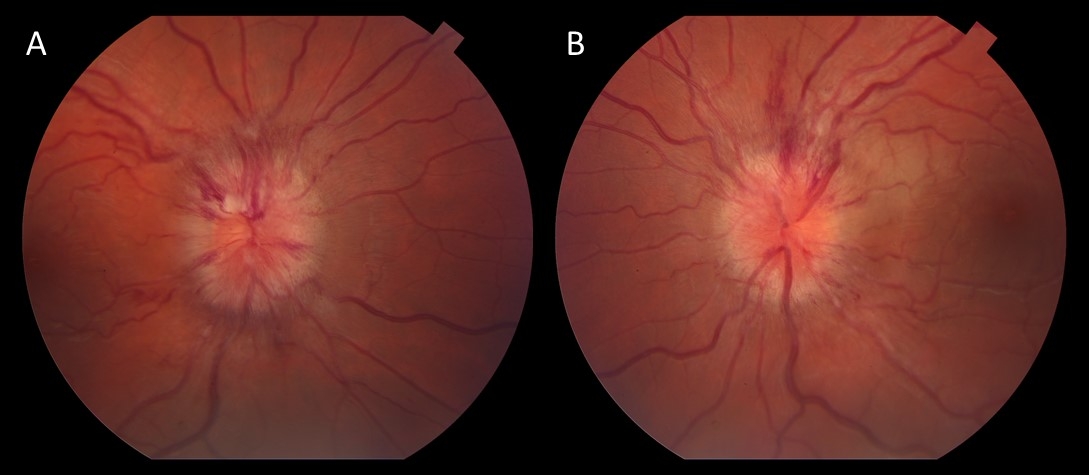 Papilledema
120
The Optic Nerve
Q
Define papilledema.
Disc edema secondary to increased ICP

Where along the course of the optic nerve does ICP exert its nefarious influence?
As anterior as it can go--the posterior aspect of the lamina cribrosa

How does increased pressure at the lamina lead to edema of the optic disc?
By interfering with anterograde axoplasmic flow. (Remember, the optic nerve fibers are simply the axons of retinal ganglion cells.) Axoplasmic stasis at the lamina cribrosa leads to swelling of the fibers in the pre-laminar and NFL portion of the nerve, which in the aggregate manifests as disc edema. Fiber swelling may also compromise blood flow to the pre-laminar/NFL portions of the nerve, which could lead to further axon compromise (and therefore further swelling) as well as fluid accumulation (ditto).

Is papilledema a unilateral, or bilateral condition?
Absent pre-existing damage to one nerve, it is almost always bilateral
There is a classic syndrome which presents with unilateral papilledema--what is it?
Foster Kennedy syndrome (FKS)

What is the pathophysiology of FKS?
An intracranial mass is located such as to compress one optic nerve, thereby causing it to atrophy. By dint of its space-occupying capacity, the mass increases ICP enough to induce papilledema in the other, non-atrophied optic nerve. Ergo, unilateral papilledema.
121
The Optic Nerve
A
Define papilledema.
Disc edema secondary to increased ICP

Where along the course of the optic nerve does ICP exert its nefarious influence?
As anterior as it can go--the posterior aspect of the lamina cribrosa

How does increased pressure at the lamina lead to edema of the optic disc?
By interfering with anterograde axoplasmic flow. (Remember, the optic nerve fibers are simply the axons of retinal ganglion cells.) Axoplasmic stasis at the lamina cribrosa leads to swelling of the fibers in the pre-laminar and NFL portion of the nerve, which in the aggregate manifests as disc edema. Fiber swelling may also compromise blood flow to the pre-laminar/NFL portions of the nerve, which could lead to further axon compromise (and therefore further swelling) as well as fluid accumulation (ditto).

Is papilledema a unilateral, or bilateral condition?
Absent pre-existing damage to one nerve, it is almost always bilateral
There is a classic syndrome which presents with unilateral papilledema--what is it?
Foster Kennedy syndrome (FKS)

What is the pathophysiology of FKS?
An intracranial mass is located such as to compress one optic nerve, thereby causing it to atrophy. By dint of its space-occupying capacity, the mass increases ICP enough to induce papilledema in the other, non-atrophied optic nerve. Ergo, unilateral papilledema.
122
The Optic Nerve
Q
Define papilledema.
Disc edema secondary to increased ICP

Where along the course of the optic nerve does ICP exert its nefarious influence?
As anterior as it can go--the posterior aspect of the lamina cribrosa

How does increased pressure at the lamina lead to edema of the optic disc?
By interfering with anterograde axoplasmic flow. (Remember, the optic nerve fibers are simply the axons of retinal ganglion cells.) Axoplasmic stasis at the lamina cribrosa leads to swelling of the fibers in the pre-laminar and NFL portion of the nerve, which in the aggregate manifests as disc edema. Fiber swelling may also compromise blood flow to the pre-laminar/NFL portions of the nerve, which could lead to further axon compromise (and therefore further swelling) as well as fluid accumulation (ditto).

Is papilledema a unilateral, or bilateral condition?
Absent pre-existing damage to one nerve, it is almost always bilateral
There is a classic syndrome which presents with unilateral papilledema--what is it?
Foster Kennedy syndrome (FKS)

What is the pathophysiology of FKS?
An intracranial mass is located such as to compress one optic nerve, thereby causing it to atrophy. By dint of its space-occupying capacity, the mass increases ICP enough to induce papilledema in the other, non-atrophied optic nerve. Ergo, unilateral papilledema.
123
The Optic Nerve
A
Define papilledema.
Disc edema secondary to increased ICP

Where along the course of the optic nerve does ICP exert its nefarious influence?
As anterior as it can go--the posterior aspect of the lamina cribrosa

How does increased pressure at the lamina lead to edema of the optic disc?
By interfering with anterograde axoplasmic flow. (Remember, the optic nerve fibers are simply the axons of retinal ganglion cells.) Axoplasmic stasis at the lamina cribrosa leads to swelling of the fibers in the pre-laminar and NFL portion of the nerve, which in the aggregate manifests as disc edema. Fiber swelling may also compromise blood flow to the pre-laminar/NFL portions of the nerve, which could lead to further axon compromise (and therefore further swelling) as well as fluid accumulation (ditto).

Is papilledema a unilateral, or bilateral condition?
Absent pre-existing damage to one nerve, it is almost always bilateral
There is a classic syndrome which presents with unilateral papilledema--what is it?
Foster Kennedy syndrome (FKS)

What is the pathophysiology of FKS?
An intracranial mass is located such as to compress one optic nerve, thereby causing it to atrophy. By dint of its space-occupying capacity, the mass increases ICP enough to induce papilledema in the other, non-atrophied optic nerve. Ergo, unilateral papilledema.
124
The Optic Nerve
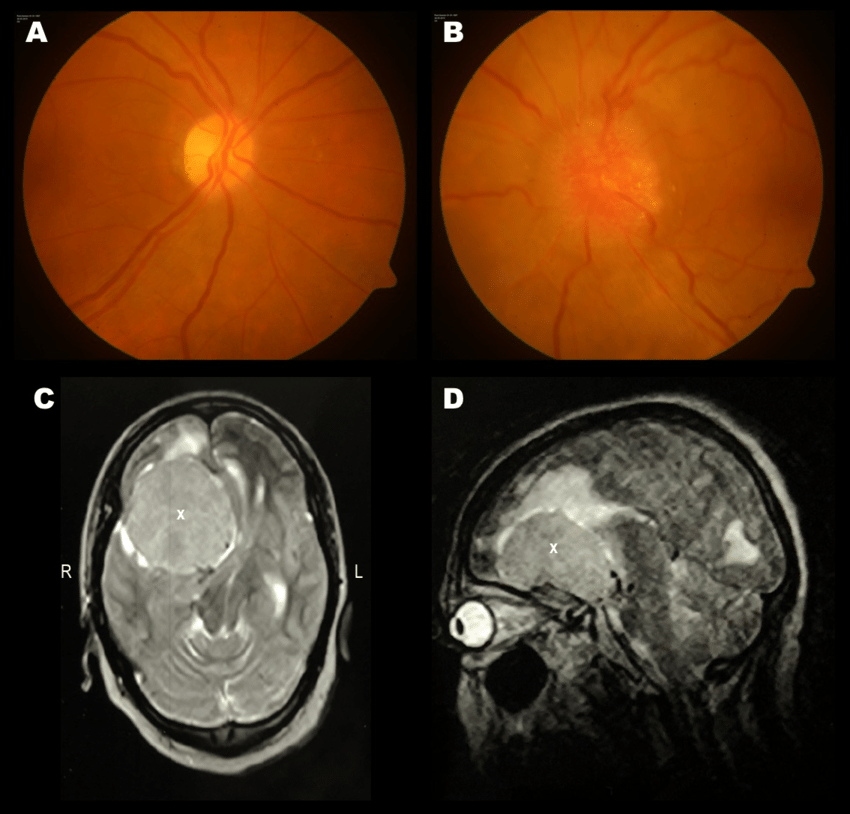 Foster Kennedy Syndrome in a 52-year-old woman (A) Fundus picture of the right eye showing optic disc pallor. (B) Fundus picture of the left eye showing disc edema with tortuosity of the peripapillary vessels.  (C & D) T2 weighted MRI images in axial and sagittal view demonstrating a extra-axial, well circumscribed, homogenous, isointense mass lesion in the fronto-parietal cortex with broad based dural attachment and tenting with surrounding hyperintense cerebral oedema suggestive of meningioma.
125
The Optic Nerve
Q
Define papilledema.
Disc edema secondary to increased ICP

Where along the course of the optic nerve does ICP exert its nefarious influence?
As anterior as it can go--the posterior aspect of the lamina cribrosa

How does increased pressure at the lamina lead to edema of the optic disc?
By interfering with anterograde axoplasmic flow. (Remember, the optic nerve fibers are simply the axons of retinal ganglion cells.) Axoplasmic stasis at the lamina cribrosa leads to swelling of the fibers in the pre-laminar and NFL portion of the nerve, which in the aggregate manifests as disc edema. Fiber swelling may also compromise blood flow to the pre-laminar/NFL portions of the nerve, which could lead to further axon compromise (and therefore further swelling) as well as fluid accumulation (ditto).

Is papilledema a unilateral, or bilateral condition?
Absent pre-existing damage to one nerve, it is almost always bilateral
There is a classic syndrome which presents with unilateral papilledema--what is it?
Foster Kennedy syndrome (FKS)

What is the pathophysiology of FKS?
An intracranial mass is located such as to compress one optic nerve, thereby causing it to atrophy. By dint of its space-occupying capacity, the mass increases ICP enough to induce papilledema in the other, non-atrophied optic nerve. Ergo, unilateral papilledema.
What is tumor is the classic cause of FKS?
An olfactory-groove meningioma
126
The Optic Nerve
A
Define papilledema.
Disc edema secondary to increased ICP

Where along the course of the optic nerve does ICP exert its nefarious influence?
As anterior as it can go--the posterior aspect of the lamina cribrosa

How does increased pressure at the lamina lead to edema of the optic disc?
By interfering with anterograde axoplasmic flow. (Remember, the optic nerve fibers are simply the axons of retinal ganglion cells.) Axoplasmic stasis at the lamina cribrosa leads to swelling of the fibers in the pre-laminar and NFL portion of the nerve, which in the aggregate manifests as disc edema. Fiber swelling may also compromise blood flow to the pre-laminar/NFL portions of the nerve, which could lead to further axon compromise (and therefore further swelling) as well as fluid accumulation (ditto).

Is papilledema a unilateral, or bilateral condition?
Absent pre-existing damage to one nerve, it is almost always bilateral
There is a classic syndrome which presents with unilateral papilledema--what is it?
Foster Kennedy syndrome (FKS)

What is the pathophysiology of FKS?
An intracranial mass is located such as to compress one optic nerve, thereby causing it to atrophy. By dint of its space-occupying capacity, the mass increases ICP enough to induce papilledema in the other, non-atrophied optic nerve. Ergo, unilateral papilledema.
What is tumor is the classic cause of FKS?
An olfactory-groove meningioma
127
The Optic Nerve
Q
Define papilledema.
Disc edema secondary to increased ICP

Where along the course of the optic nerve does ICP exert its nefarious influence?
As anterior as it can go--the posterior aspect of the lamina cribrosa

How does increased pressure at the lamina lead to edema of the optic disc?
By interfering with anterograde axoplasmic flow. (Remember, the optic nerve fibers are simply the axons of retinal ganglion cells.) Axoplasmic stasis at the lamina cribrosa leads to swelling of the fibers in the pre-laminar and NFL portion of the nerve, which in the aggregate manifests as disc edema. Fiber swelling may also compromise blood flow to the pre-laminar/NFL portions of the nerve, which could lead to further axon compromise (and therefore further swelling) as well as fluid accumulation (ditto).

Is papilledema a unilateral, or bilateral condition?
Absent pre-existing damage to one nerve, it is almost always bilateral
Mark Twain once said a classic [book] is one that everyone talks about but nobody reads. Likewise, all ophthalmologists are aware of FKS, but no one (I know) has ever seen it. However, pseudo-Foster Kennedy syndrome--disc edema in one eye + a pale atrophic nerve in the fellow eye--is a relatively common entity (at least a hundred times more common than FKS). What is the classic cause of pseudo-FKS?
A pt with a remote history of NAION in one eye (so that nerve is now pale and atrophic) with a recent NAION in the eye with disc edema
(No question yet—keep going)
There is a classic syndrome which presents with unilateral papilledema--what is it?
Foster Kennedy syndrome (FKS)

What is the pathophysiology of FKS?
An intracranial mass is located such as to compress one optic nerve, thereby causing it to atrophy. By dint of its space-occupying capacity, the mass increases ICP enough to induce papilledema in the other, non-atrophied optic nerve. Ergo, unilateral papilledema.
128
The Optic Nerve
Q
Define papilledema.
Disc edema secondary to increased ICP

Where along the course of the optic nerve does ICP exert its nefarious influence?
As anterior as it can go--the posterior aspect of the lamina cribrosa

How does increased pressure at the lamina lead to edema of the optic disc?
By interfering with anterograde axoplasmic flow. (Remember, the optic nerve fibers are simply the axons of retinal ganglion cells.) Axoplasmic stasis at the lamina cribrosa leads to swelling of the fibers in the pre-laminar and NFL portion of the nerve, which in the aggregate manifests as disc edema. Fiber swelling may also compromise blood flow to the pre-laminar/NFL portions of the nerve, which could lead to further axon compromise (and therefore further swelling) as well as fluid accumulation (ditto).

Is papilledema a unilateral, or bilateral condition?
Absent pre-existing damage to one nerve, it is almost always bilateral
Mark Twain once said a classic [book] is one that everyone talks about but nobody reads. Likewise, all ophthalmologists are aware of FKS, but no one (I know) has ever seen it. However, pseudo-Foster Kennedy syndrome--disc edema in one eye + a pale atrophic nerve in the fellow eye--is a relatively common entity (at least a hundred times more common than FKS). What is the classic cause of pseudo-FKS?
A pt with a remote history of NAION in one eye (so that nerve is now pale and atrophic) with a recent NAION in the eye with disc edema
There is a classic syndrome which presents with unilateral papilledema--what is it?
Foster Kennedy syndrome (FKS)

What is the pathophysiology of FKS?
An intracranial mass is located such as to compress one optic nerve, thereby causing it to atrophy. By dint of its space-occupying capacity, the mass increases ICP enough to induce papilledema in the other, non-atrophied optic nerve. Ergo, unilateral papilledema.
129
The Optic Nerve
A
Define papilledema.
Disc edema secondary to increased ICP

Where along the course of the optic nerve does ICP exert its nefarious influence?
As anterior as it can go--the posterior aspect of the lamina cribrosa

How does increased pressure at the lamina lead to edema of the optic disc?
By interfering with anterograde axoplasmic flow. (Remember, the optic nerve fibers are simply the axons of retinal ganglion cells.) Axoplasmic stasis at the lamina cribrosa leads to swelling of the fibers in the pre-laminar and NFL portion of the nerve, which in the aggregate manifests as disc edema. Fiber swelling may also compromise blood flow to the pre-laminar/NFL portions of the nerve, which could lead to further axon compromise (and therefore further swelling) as well as fluid accumulation (ditto).

Is papilledema a unilateral, or bilateral condition?
Absent pre-existing damage to one nerve, it is almost always bilateral
Mark Twain once said a classic [book] is one that everyone talks about but nobody reads. Likewise, all ophthalmologists are aware of FKS, but no one (I know) has ever seen it. However, pseudo-Foster Kennedy syndrome--disc edema in one eye + a pale atrophic nerve in the fellow eye--is a relatively common entity (at least a hundred times more common than FKS). What is the classic cause of pseudo-FKS?
A pt with a remote history of NAION in one eye (so that nerve is now pale and atrophic) with a recent NAION in the eye with disc edema
There is a classic syndrome which presents with unilateral papilledema--what is it?
Foster Kennedy syndrome (FKS)

What is the pathophysiology of FKS?
An intracranial mass is located such as to compress one optic nerve, thereby causing it to atrophy. By dint of its space-occupying capacity, the mass increases ICP enough to induce papilledema in the other, non-atrophied optic nerve. Ergo, unilateral papilledema.
130
The Optic Nerve
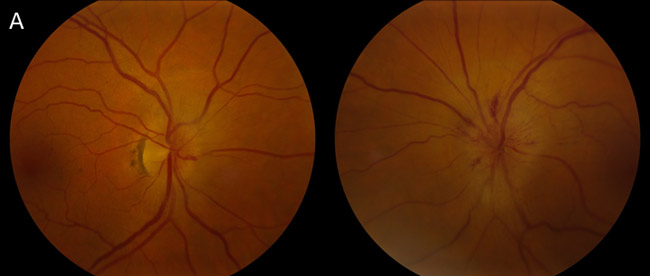 66-year-old vasculopathy with bilateral, sequential, acute painless vision loss from pseudo-Foster Kennedy syndrome. (A) He initially presented with acute vision loss OS and was noted to have disc edema with peripapillary hemorrhages OS from (NAION).
131
The Optic Nerve
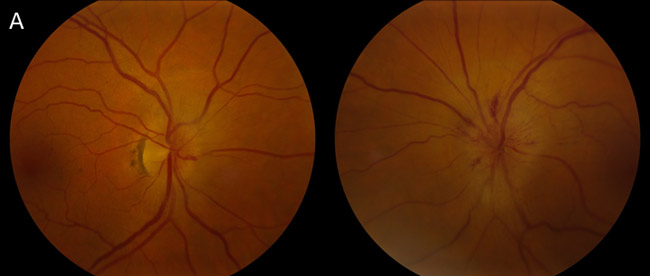 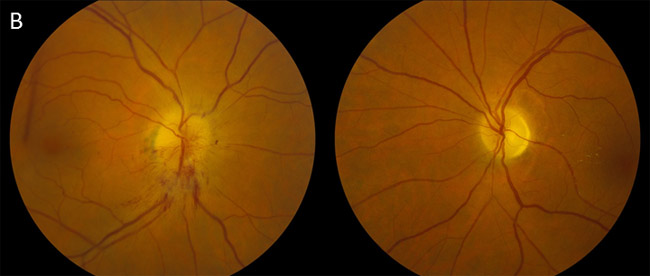 66-year-old vasculopathy with bilateral, sequential, acute painless vision loss from pseudo-Foster Kennedy syndrome. (A) He initially presented with acute vision loss OS and was noted to have disc edema with peripapillary hemorrhages OS from (NAION). (B) Three months later, he developed acute painless vision loss OD. Dilated fundus examination at that time showed diffuse pallor OS and hyperemic sectoral disc edema OD.
132
The Optic Nerve
Q
Compare and contrast acute vs chronic papilledema
133
The Optic Nerve
A
Compare and contrast acute vs chronic papilledema
134
The Optic Nerve
Q
Compare and contrast acute vs chronic papilledema
As a practical matter, visual functioning refers to three specific exam findings. What are they?
--
--
--
135
The Optic Nerve
A
Compare and contrast acute vs chronic papilledema
As a practical matter, visual functioning refers to three specific exam findings. What are they?
--Visual acuity
--Visual fields
--Color vision
136
The Optic Nerve
Q
Compare and contrast acute vs chronic papilledema
There is a specific clinical circumstance in which a pt with acute papilledema will manifest decreased visual function. What is it?
It is when the papilledema is accompanied by  macular edema

If this macular edema presents in a ‘star’ formation, what is the formal name for the condition, ie, for papilledema + a macular star?
It is called a neuroretinitis

What is the classic cause of neuroretinitis?
Bartonellosis, aka cat-scratch dz
As a practical matter, visual functioning refers to three specific exam findings. What are they?
--Visual acuity
--Visual fields
--Color vision
137
The Optic Nerve
Q/A
Compare and contrast acute vs chronic papilledema
There is a specific clinical circumstance in which a pt with acute papilledema will manifest decreased visual function. What is it?
It is when the papilledema is accompanied by  macular edema

If this macular edema presents in a ‘star’ formation, what is the formal name for the condition, ie, for papilledema + a macular star?
It is called a neuroretinitis

What is the classic cause of neuroretinitis?
Bartonellosis, aka cat-scratch dz
As a practical matter, visual functioning refers to three specific exam findings. What are they?
--Visual acuity
--Visual fields
--Color vision
two words
138
The Optic Nerve
A
Compare and contrast acute vs chronic papilledema
There is a specific clinical circumstance in which a pt with acute papilledema will manifest decreased visual function. What is it?
It is when the papilledema is accompanied by  macular edema

If this macular edema presents in a ‘star’ formation, what is the formal name for the condition, ie, for papilledema + a macular star?
It is called a neuroretinitis

What is the classic cause of neuroretinitis?
Bartonellosis, aka cat-scratch dz
As a practical matter, visual functioning refers to three specific exam findings. What are they?
--Visual acuity
--Visual fields
--Color vision
139
The Optic Nerve
Q
Compare and contrast acute vs chronic papilledema
There is a specific clinical circumstance in which a pt with acute papilledema will manifest decreased visual function. What is it?
It is when the papilledema is accompanied by  macular edema

If this macular edema presents in a ‘star’ formation, what is the formal name for the condition, ie, for papilledema + a macular star?
It is called a neuroretinitis

What is the classic cause of neuroretinitis?
Bartonellosis, aka cat-scratch dz
As a practical matter, visual functioning refers to three specific exam findings. What are they?
--Visual acuity
--Visual fields
--Color vision
140
The Optic Nerve
A
Compare and contrast acute vs chronic papilledema
There is a specific clinical circumstance in which a pt with acute papilledema will manifest decreased visual function. What is it?
It is when the papilledema is accompanied by  macular edema

If this macular edema presents in a ‘star’ formation, what is the formal name for the condition, ie, for papilledema + a macular star?
It is called a neuroretinitis

What is the classic cause of neuroretinitis?
Bartonellosis, aka cat-scratch dz
As a practical matter, visual functioning refers to three specific exam findings. What are they?
--Visual acuity
--Visual fields
--Color vision
141
The Optic Nerve
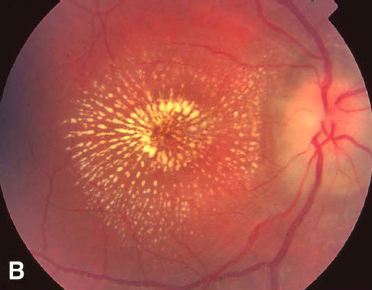 Neuroretinitis
142
The Optic Nerve
Q
Compare and contrast acute vs chronic papilledema
There is a specific clinical circumstance in which a pt with acute papilledema will manifest decreased visual function. What is it?
It is when the papilledema is accompanied by  macular edema

If this macular edema presents in a ‘star’ formation, what is the formal name for the condition, ie, for papilledema + a macular star?
It is called a neuroretinitis

What is the classic cause of neuroretinitis?
Bartonellosis, aka cat-scratch dz
As a practical matter, visual functioning refers to three specific exam findings. What are they?
--Visual acuity
--Visual fields
--Color vision
143
The Optic Nerve
A
Compare and contrast acute vs chronic papilledema
There is a specific clinical circumstance in which a pt with acute papilledema will manifest decreased visual function. What is it?
It is when the papilledema is accompanied by  macular edema

If this macular edema presents in a ‘star’ formation, what is the formal name for the condition, ie, for papilledema + a macular star?
It is called a neuroretinitis

What is the classic cause of neuroretinitis?
Bartonellosis, aka cat-scratch dz
As a practical matter, visual functioning refers to three specific exam findings. What are they?
--Visual acuity
--Visual fields
--Color vision
144
The Optic Nerve
Compare and contrast acute vs chronic papilledema
There is a specific clinical circumstance in which a pt with acute papilledema will manifest decreased visual function. What is it?
It is when the papilledema is accompanied by  macular edema

If this macular edema presents in a ‘star’ formation, what is the formal name for the condition, ie, for papilledema + a macular star?
It is called a neuroretinitis

What is the classic cause of neuroretinitis?
Bartonellosis, aka cat-scratch dz
As a practical matter, visual functioning refers to three specific exam findings. What are they?
--Visual acuity
--Visual fields
--Color vision
For more on Bartonellosis, see slide-set U25
145
The Optic Nerve
Q
Compare and contrast acute vs chronic papilledema
146
The Optic Nerve
A
Compare and contrast acute vs chronic papilledema
147
The Optic Nerve
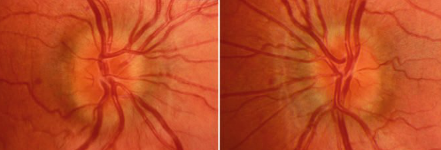 A
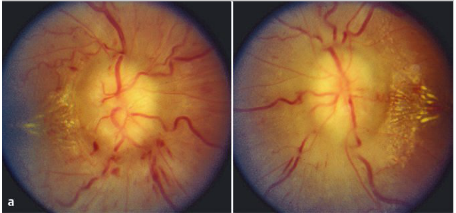 B
Papilledema. (A) Acute; (B) Chronic
148
The Optic Nerve
Q
Compare and contrast acute vs chronic papilledema
149
The Optic Nerve
A
Compare and contrast acute vs chronic papilledema
150
The Optic Nerve
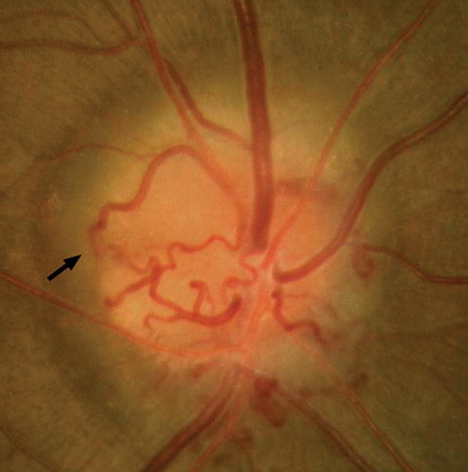 Chronic papilledema: Shunt vessels (arrow)
151
The Optic Nerve
Q
Compare and contrast acute vs chronic papilledema
Are shunt vessels ‘new,’ ie, do they represent neovascularization?
No

What are they, then?
They are pre-existing venules that, over time, have dilated in response to chronically elevated blood flow through them

Why are these venules subject to chronic elevations in the amount of blood they must transmit?
Because the normal pathway of egress from the retina, ie, the central retinal vein, is partially obstructed in these eyes, and thus blood is forced to find alternate routes out of the eye
152
The Optic Nerve
A
Compare and contrast acute vs chronic papilledema
Are shunt vessels ‘new,’ ie, do they represent neovascularization?
No

What are they, then?
They are pre-existing venules that, over time, have dilated in response to chronically elevated blood flow through them

Why are these venules subject to chronic elevations in the amount of blood they must transmit?
Because the normal pathway of egress from the retina, ie, the central retinal vein, is partially obstructed in these eyes, and thus blood is forced to find alternate routes out of the eye
153
The Optic Nerve
Q
Compare and contrast acute vs chronic papilledema
Are shunt vessels ‘new,’ ie, do they represent neovascularization?
No

What are they, then?
They are pre-existing venules that, over time, have dilated in response to chronically elevated blood flow through them

Why are these venules subject to chronic elevations in the amount of blood they must transmit?
Because the normal pathway of egress from the retina, ie, the central retinal vein, is partially obstructed in these eyes, and thus blood is forced to find alternate routes out of the eye
154
The Optic Nerve
A
Compare and contrast acute vs chronic papilledema
Are shunt vessels ‘new,’ ie, do they represent neovascularization?
No

What are they, then?
They are pre-existing venules that, over time, have dilated in response to chronically elevated blood flow through them

Why are these venules subject to chronic elevations in the amount of blood they must transmit?
Because the normal pathway of egress from the retina, ie, the central retinal vein, is partially obstructed in these eyes, and thus blood is forced to find alternate routes out of the eye
155
The Optic Nerve
Q
Compare and contrast acute vs chronic papilledema
Are shunt vessels ‘new,’ ie, do they represent neovascularization?
No

What are they, then?
They are pre-existing venules that, over time, have dilated in response to chronically elevated blood flow through them

Why are these venules subject to chronic elevations in the amount of blood they must transmit?
Because the normal pathway of egress from the retina, ie, the central retinal vein, is partially obstructed in these eyes, and thus blood is forced to find alternate routes out of the eye
156
The Optic Nerve
A
Compare and contrast acute vs chronic papilledema
Are shunt vessels ‘new,’ ie, do they represent neovascularization?
No

What are they, then?
They are pre-existing venules that, over time, have dilated in response to chronically elevated blood flow through them

Why are these venules subject to chronic elevations in the amount of blood they must transmit?
Because the normal pathway of egress from the retina, ie, the central retinal vein, is partially obstructed in these eyes, and thus blood is forced to find alternate routes out of the eye
157
The Optic Nerve
Q
Compare and contrast acute vs chronic papilledema
158
The Optic Nerve
A
Compare and contrast acute vs chronic papilledema
159
The Optic Nerve
Q
Compare and contrast acute vs chronic papilledema
‘Refractile bodies’? Do you mean optic nerve drusen?
No, this is a completely different entity

OK, what are refractile bodies as seen in chronic papilledema?
They are minute aggregations of lipid that leached into the optic disc interstitium

Where on (in?) the optic disc are they found?
On the surface, often near the margin

Do they resolve along with resolution of the papilledema?
Yes
160
The Optic Nerve
A
Compare and contrast acute vs chronic papilledema
‘Refractile bodies’? Do you mean optic nerve drusen?
No, this is a completely different entity

OK, what are refractile bodies as seen in chronic papilledema?
They are minute aggregations of lipid that leached into the optic disc interstitium

Where on (in?) the optic disc are they found?
On the surface, often near the margin

Do they resolve along with resolution of the papilledema?
Yes
161
The Optic Nerve
Q
Compare and contrast acute vs chronic papilledema
‘Refractile bodies’? Do you mean optic nerve drusen?
No, this is a completely different entity

OK, what are refractile bodies as seen in chronic papilledema?
They are minute aggregations of lipid that leached into the optic disc interstitium

Where on (in?) the optic disc are they found?
On the surface, often near the margin

Do they resolve along with resolution of the papilledema?
Yes
162
The Optic Nerve
A
Compare and contrast acute vs chronic papilledema
‘Refractile bodies’? Do you mean optic nerve drusen?
No, this is a completely different entity

OK, what are refractile bodies as seen in chronic papilledema?
They are minute aggregations of lipid that leached into the optic disc interstitium

Where on (in?) the optic disc are they found?
On the surface, often near the margin

Do they resolve along with resolution of the papilledema?
Yes
163
The Optic Nerve
Q
Compare and contrast acute vs chronic papilledema
‘Refractile bodies’? Do you mean optic nerve drusen?
No, this is a completely different entity

OK, what are refractile bodies as seen in chronic papilledema?
They are minute aggregations of lipid that leached into the optic disc interstitium

Where on (in?) the optic disc are they found?
On the surface, often near the margin

Do they resolve along with resolution of the papilledema?
Yes
164
The Optic Nerve
A
Compare and contrast acute vs chronic papilledema
‘Refractile bodies’? Do you mean optic nerve drusen?
No, this is a completely different entity

OK, what are refractile bodies as seen in chronic papilledema?
They are minute aggregations of lipid that leached into the optic disc interstitium

Where on (in?) the optic disc are they found?
On the surface, often near the margin

Do they resolve along with resolution of the papilledema?
Yes
165
The Optic Nerve
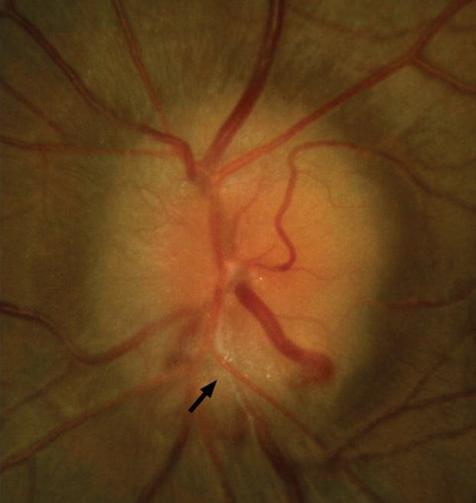 Chronic papilledema: Refractile bodies (arrow)
166
The Optic Nerve
Q
Compare and contrast acute vs chronic papilledema
‘Refractile bodies’? Do you mean optic nerve drusen?
No, this is a completely different entity

OK, what are refractile bodies as seen in chronic papilledema?
They are minute aggregations of lipid that leached into the optic disc interstitium

Where on (in?) the optic disc are they found?
On the surface, often near the margin

Do they resolve along with resolution of the papilledema?
Yes
167
The Optic Nerve
A
Compare and contrast acute vs chronic papilledema
‘Refractile bodies’? Do you mean optic nerve drusen?
No, this is a completely different entity

OK, what are refractile bodies as seen in chronic papilledema?
They are minute aggregations of lipid that leached into the optic disc interstitium

Where on (in?) the optic disc are they found?
On the surface, often near the margin

Do they resolve along with resolution of the papilledema?
Yes
168
The Optic Nerve
Q
Compare and contrast acute vs chronic papilledema
169
The Optic Nerve
A
Compare and contrast acute vs chronic papilledema